تذكر أن الله يضعُك في المكان الذي يليق بقُدراتك، وبذاتك، وشخصيتك، وأنك لن تصنع المجد بالتمني، وأن أهدافُك هي مُنقِذتُك في ظِلال اليأس، وأنك قادرٌ على الوصول مادُمت تسعى، وأن نجاحك في يدك بعد توفيق الله عز وجل.
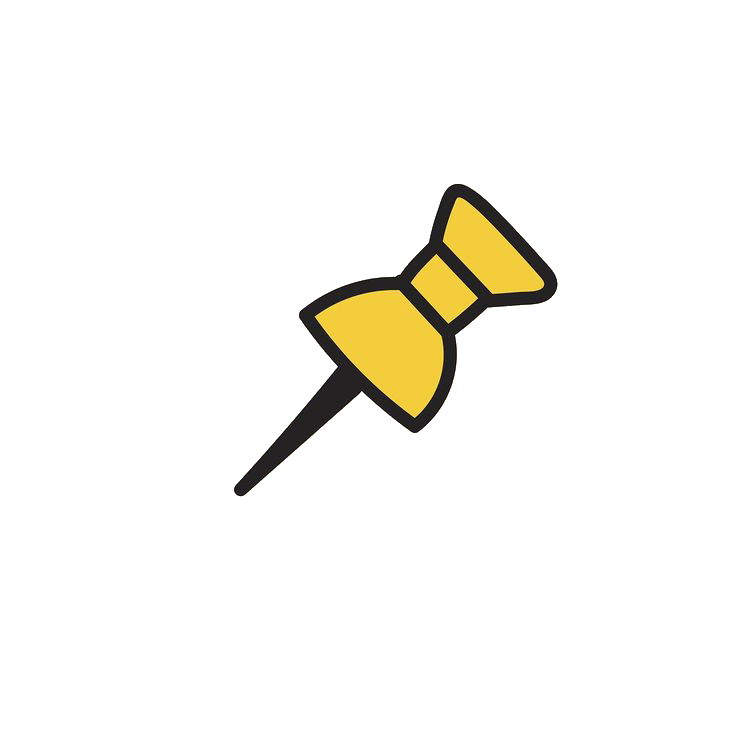 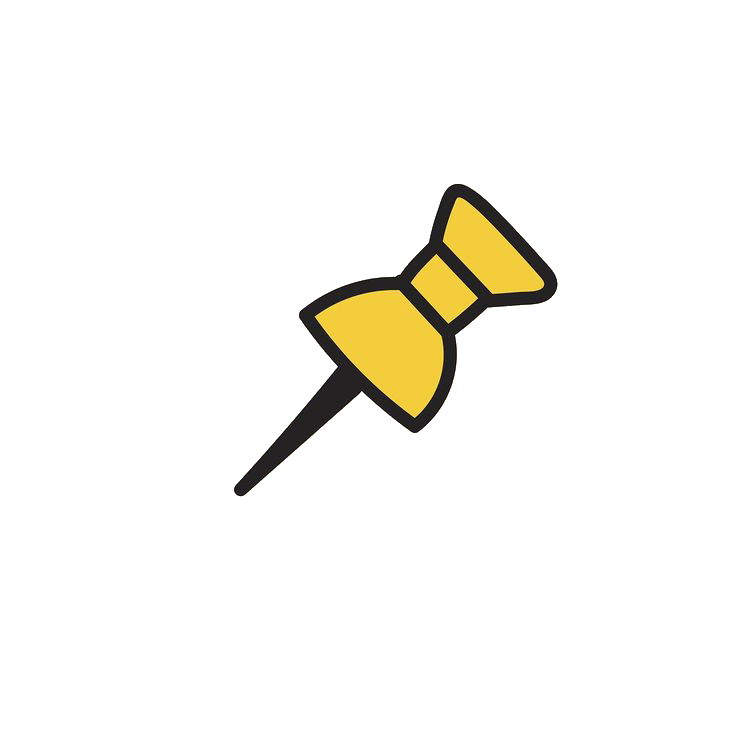 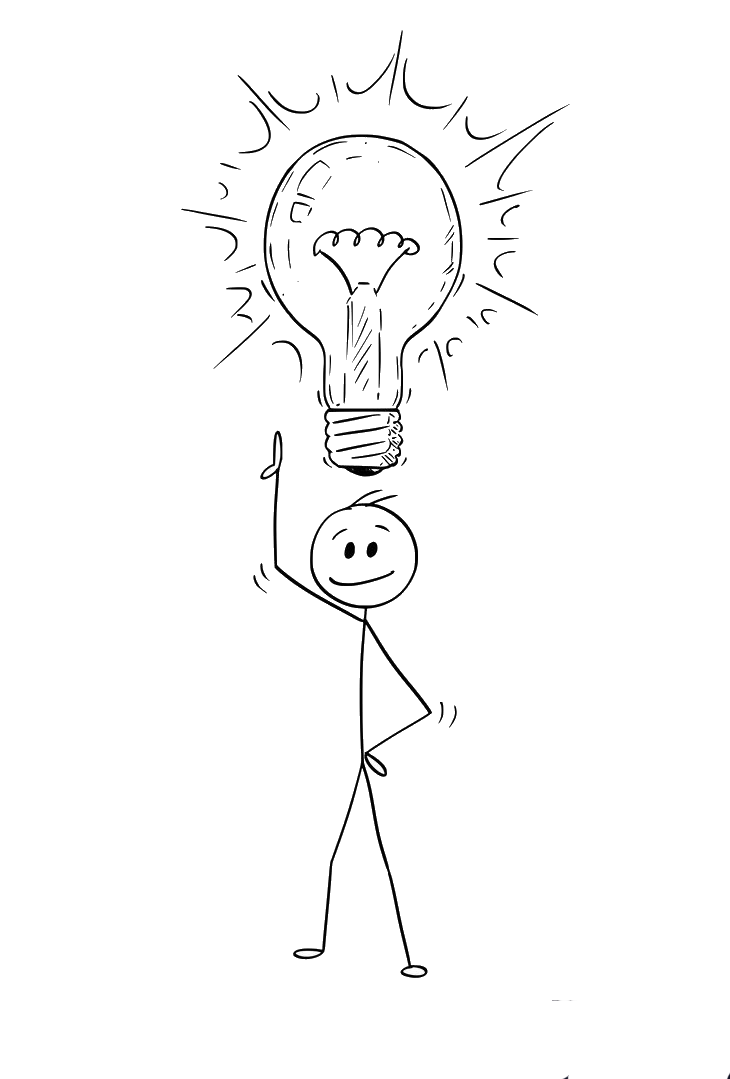 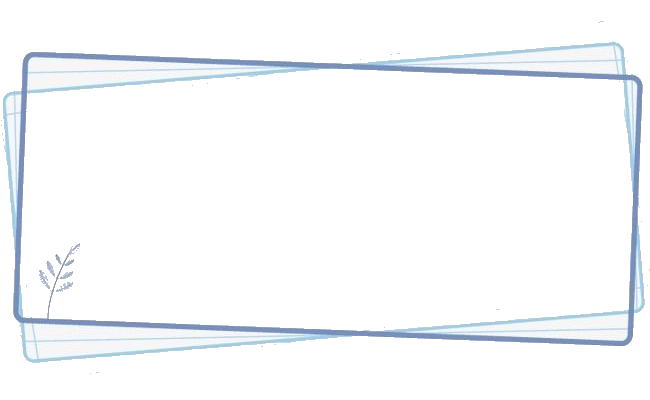 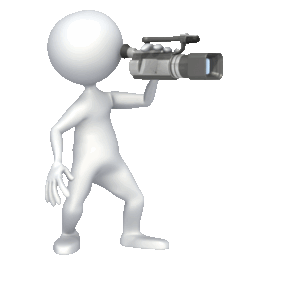 قدرات
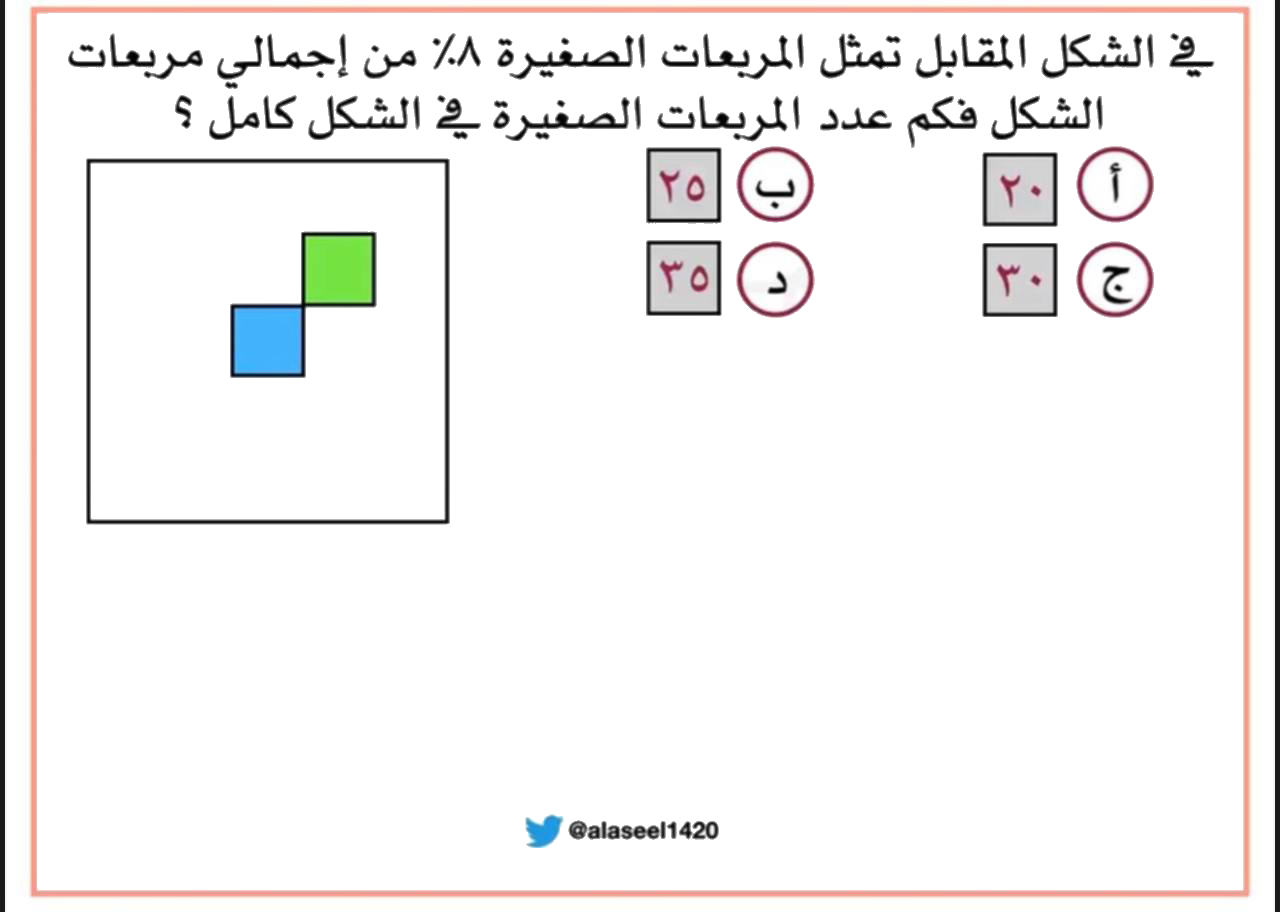 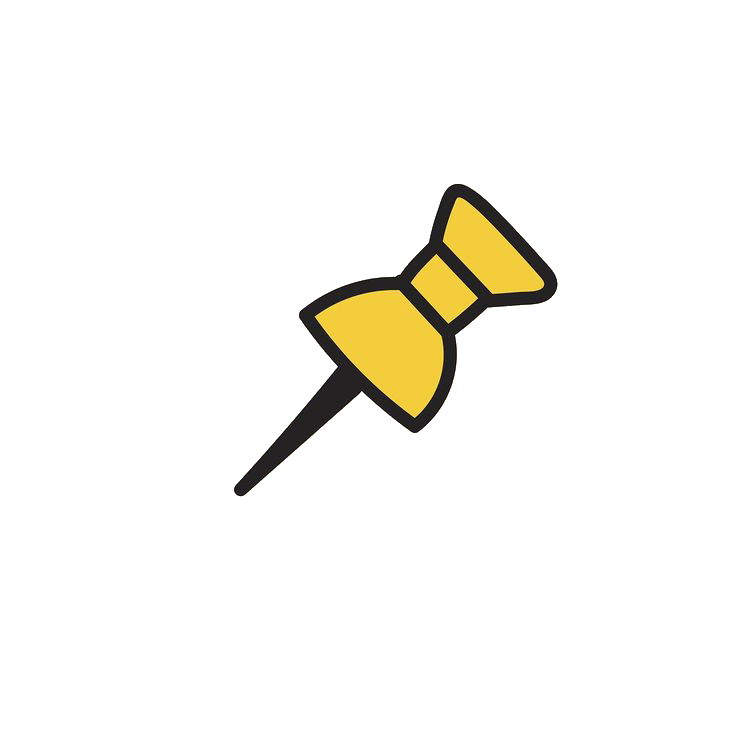 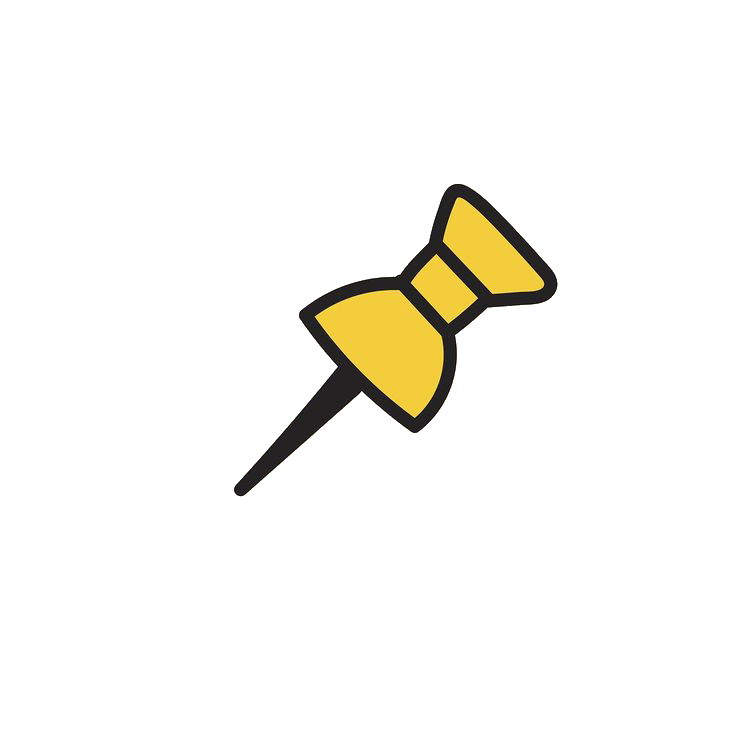 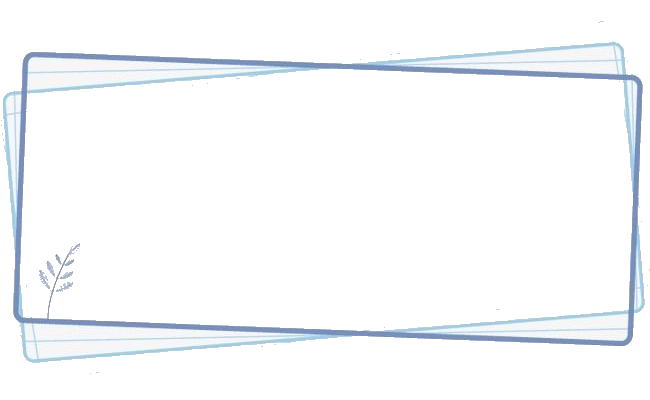 الدوال المثلثية في المثلثات القائمة الزاوية
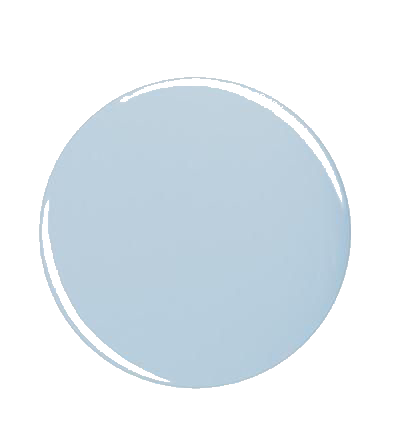 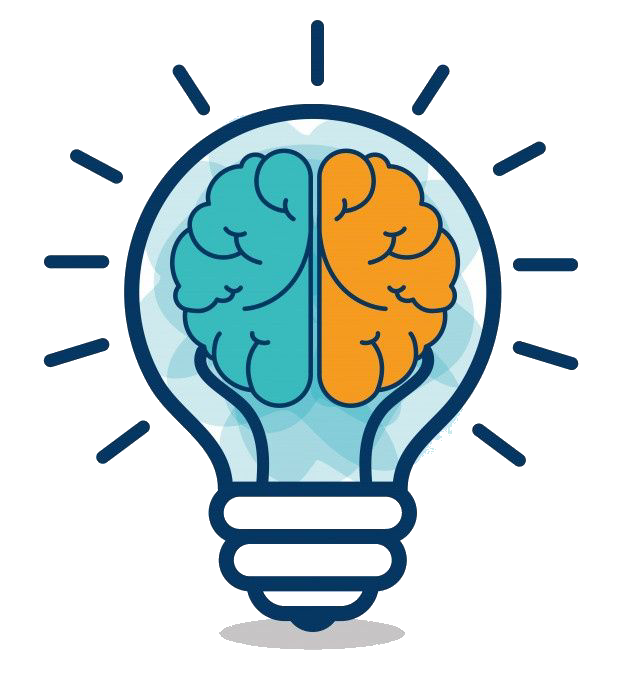 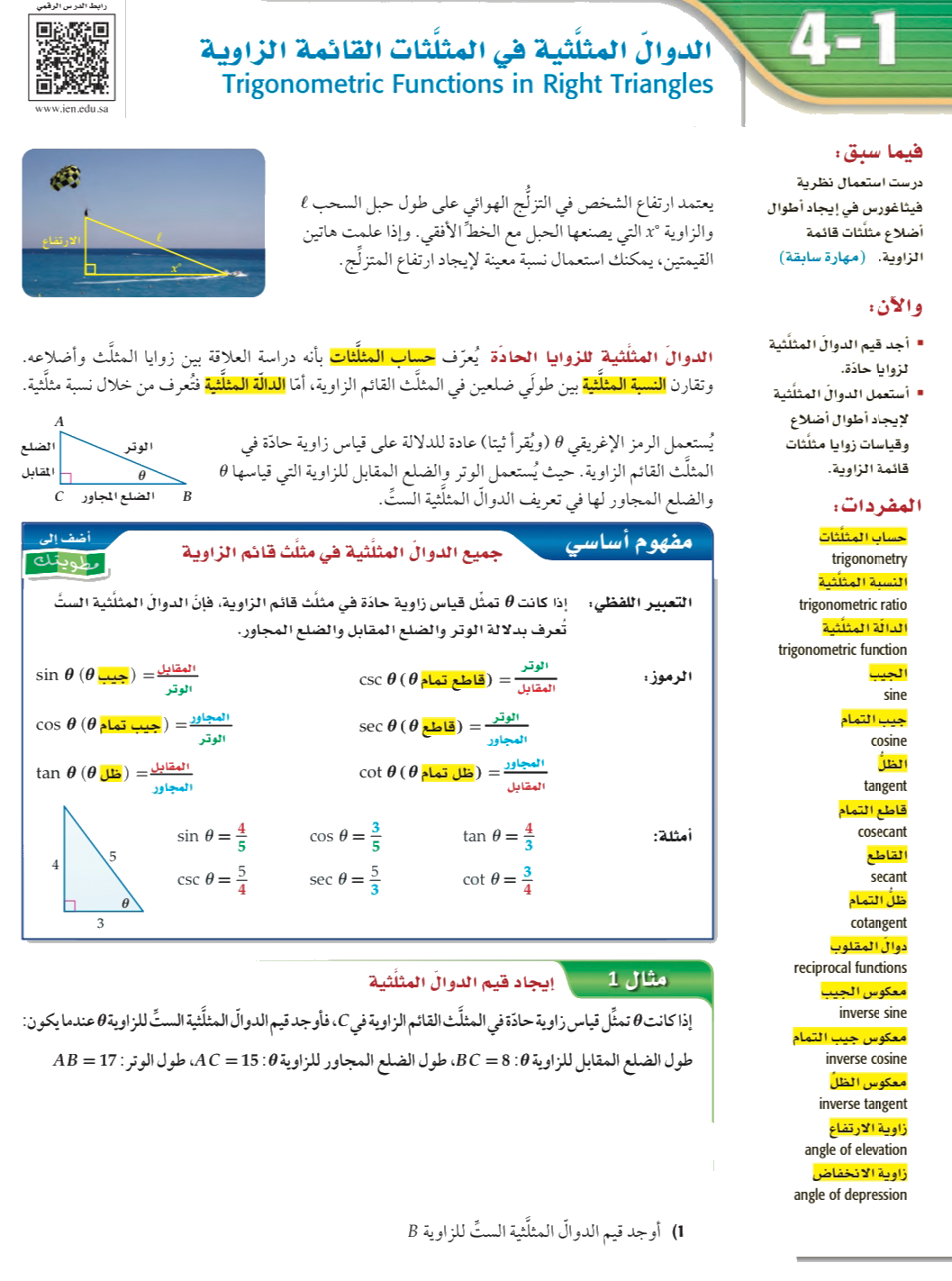 أهداف الدرس
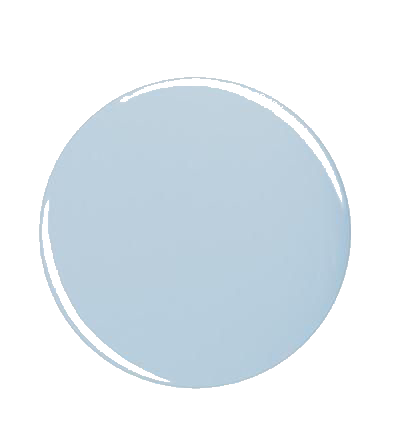 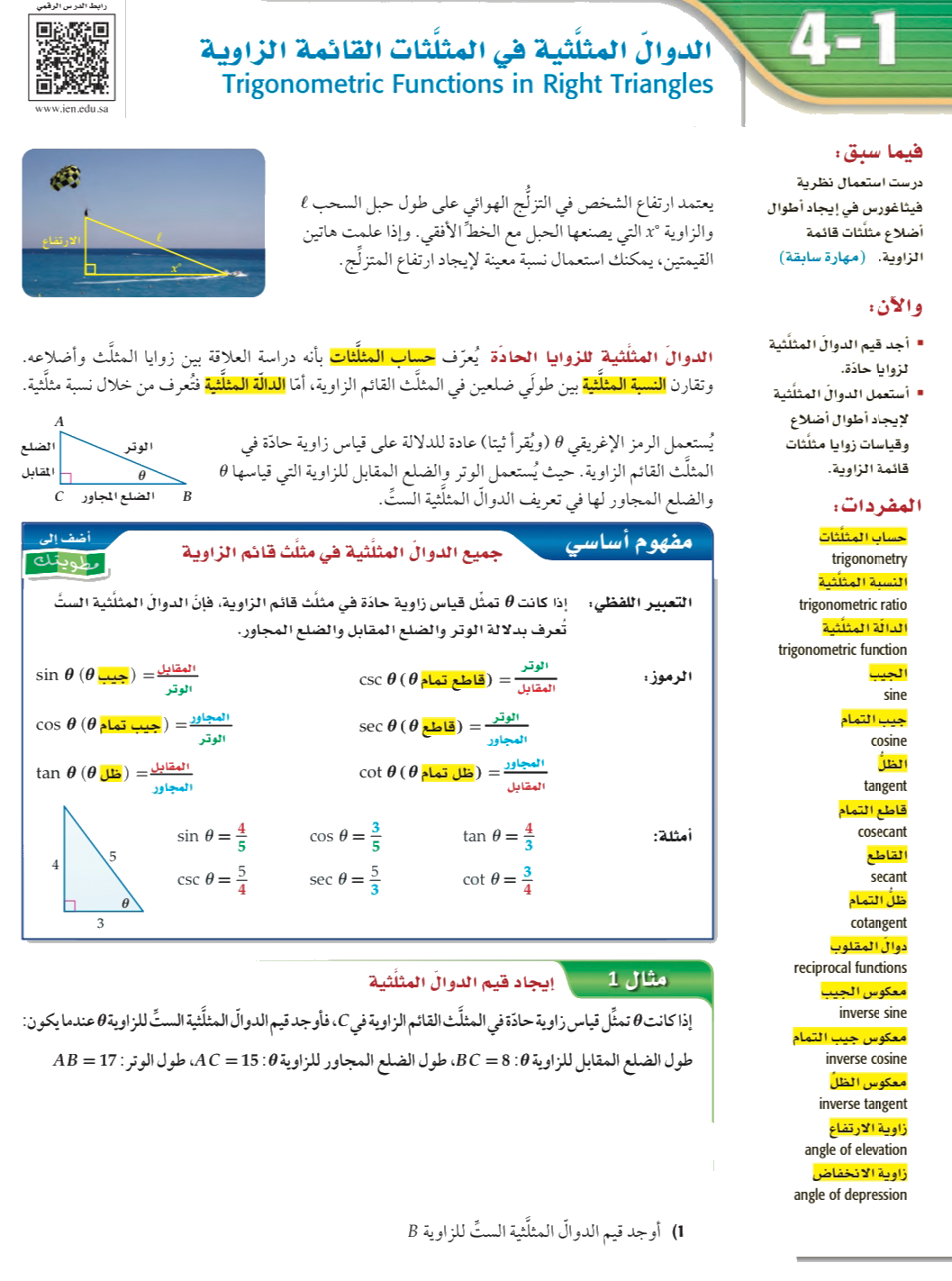 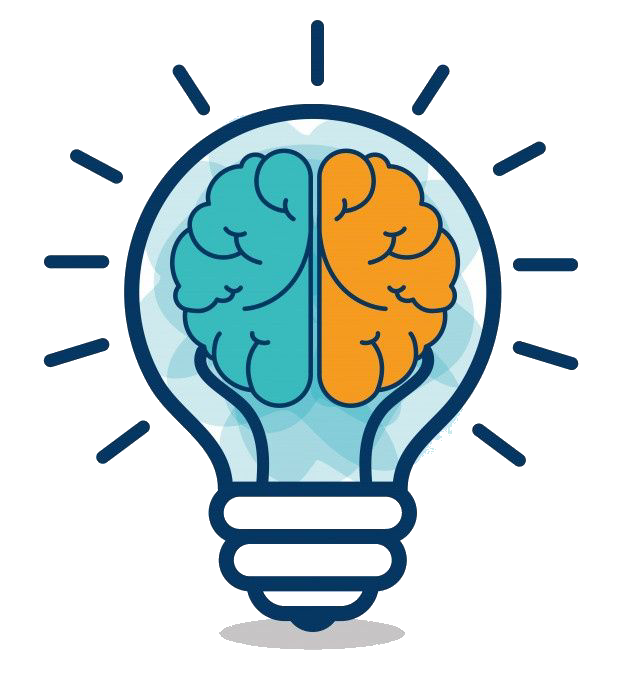 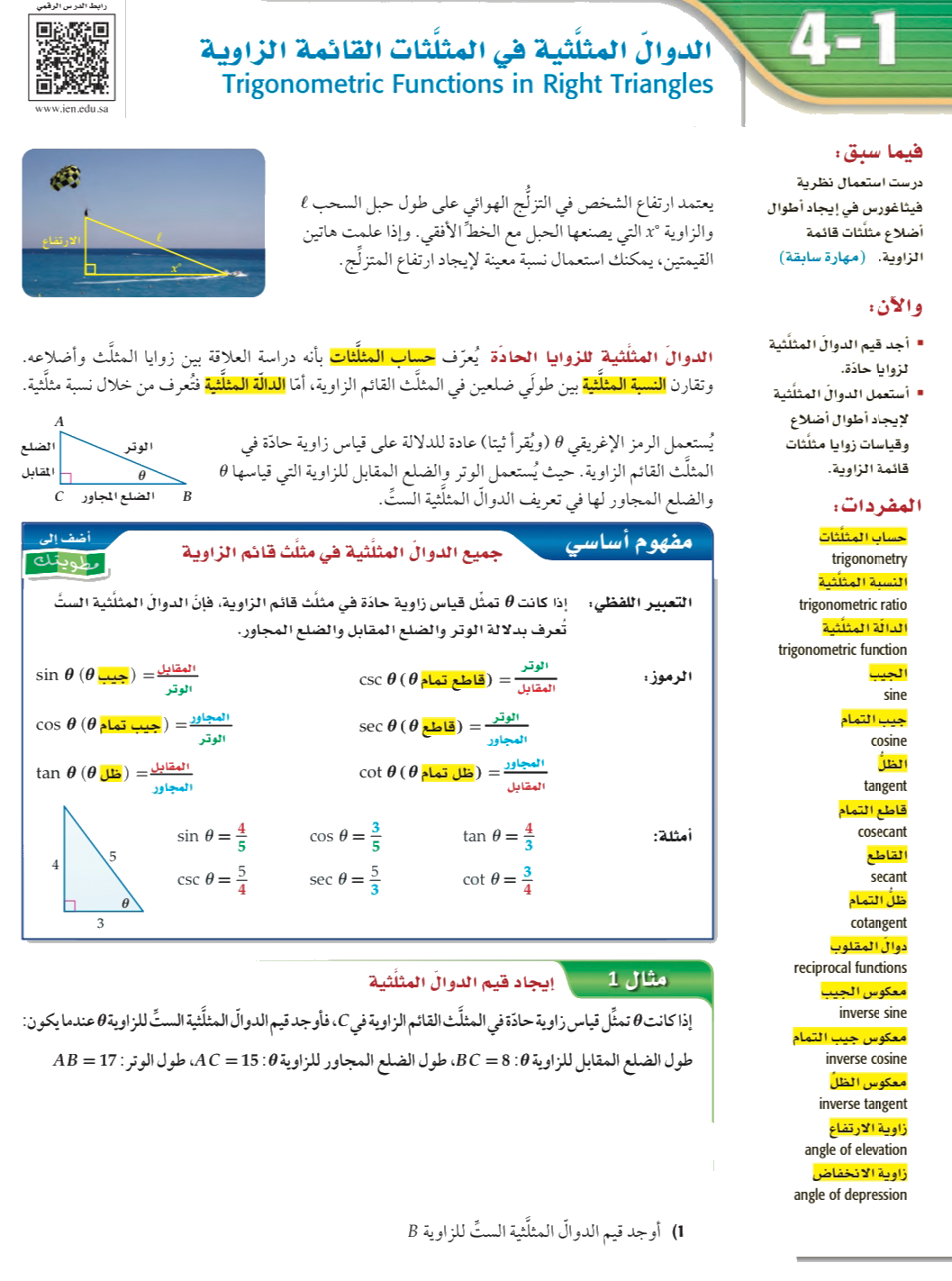 مفردات 
الدرس
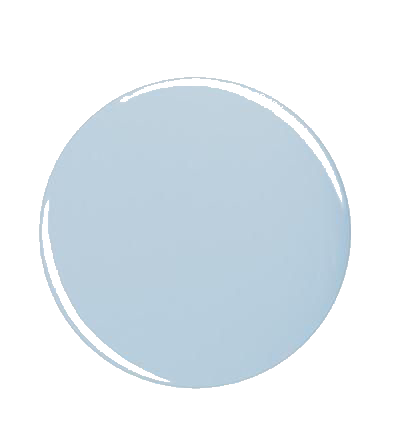 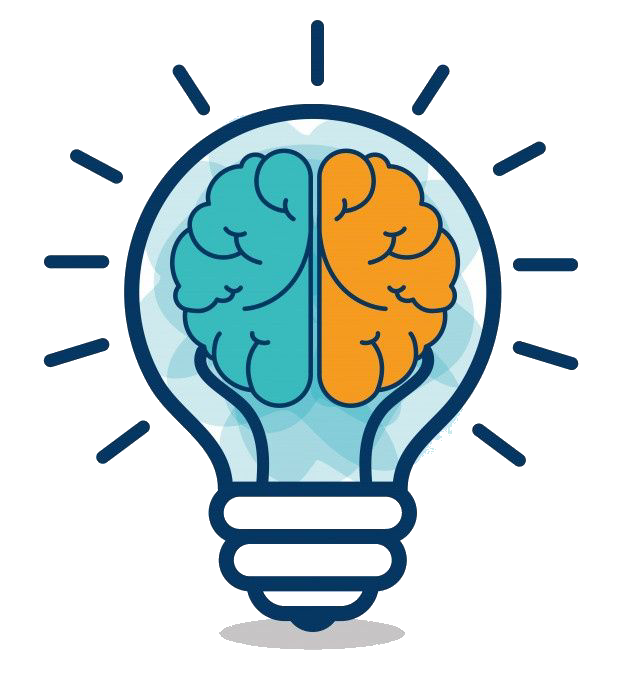 لماذا
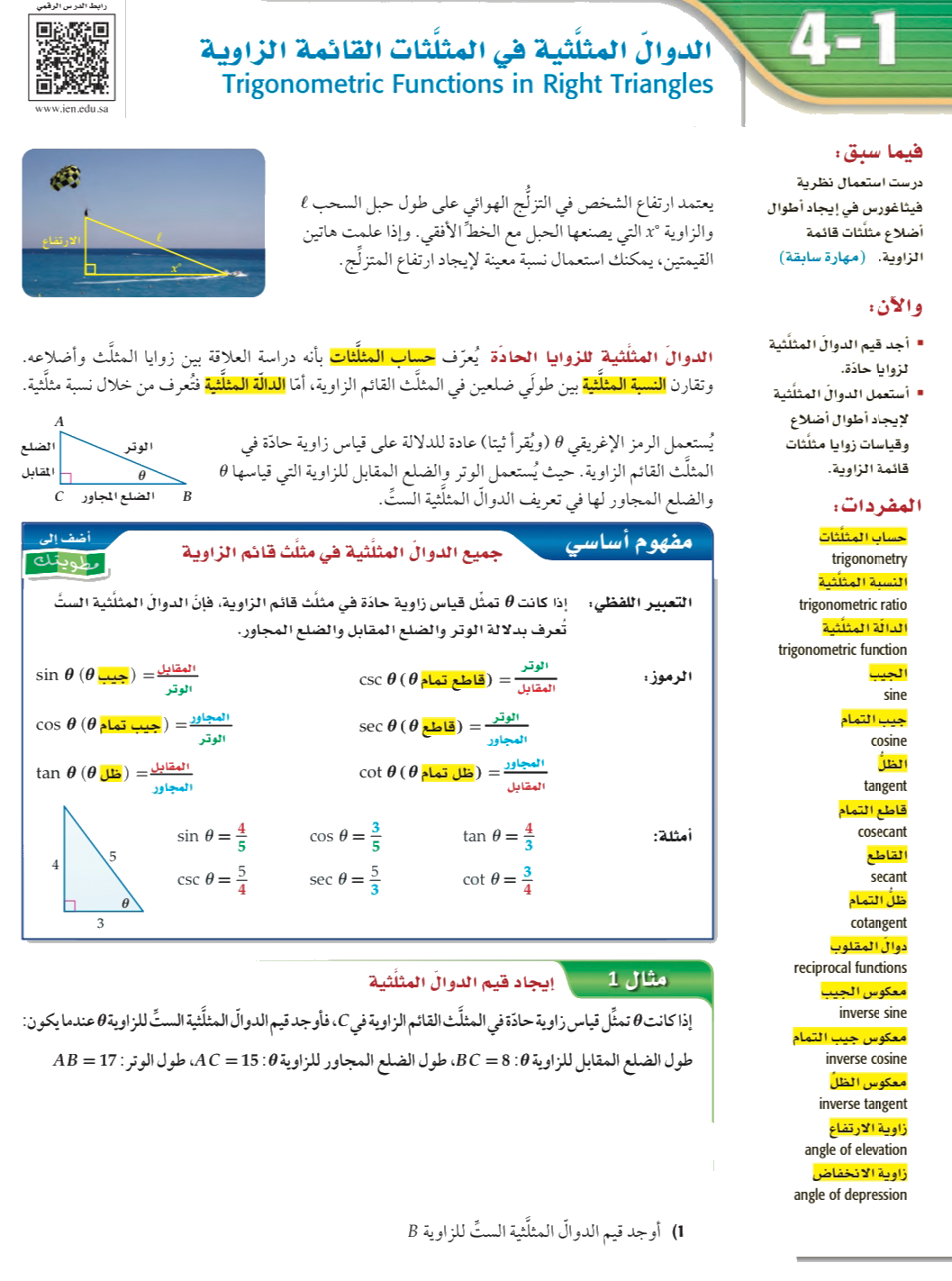 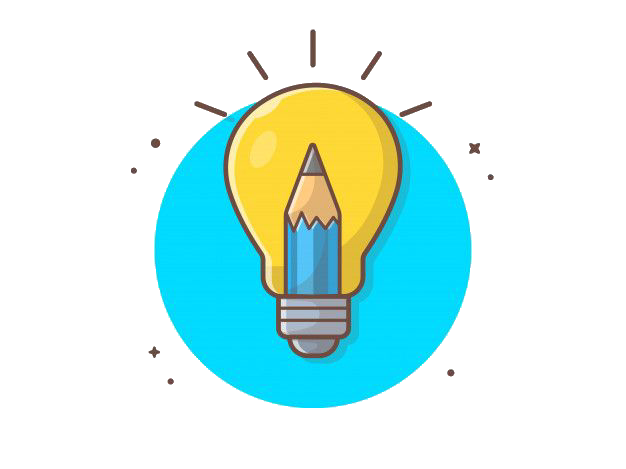 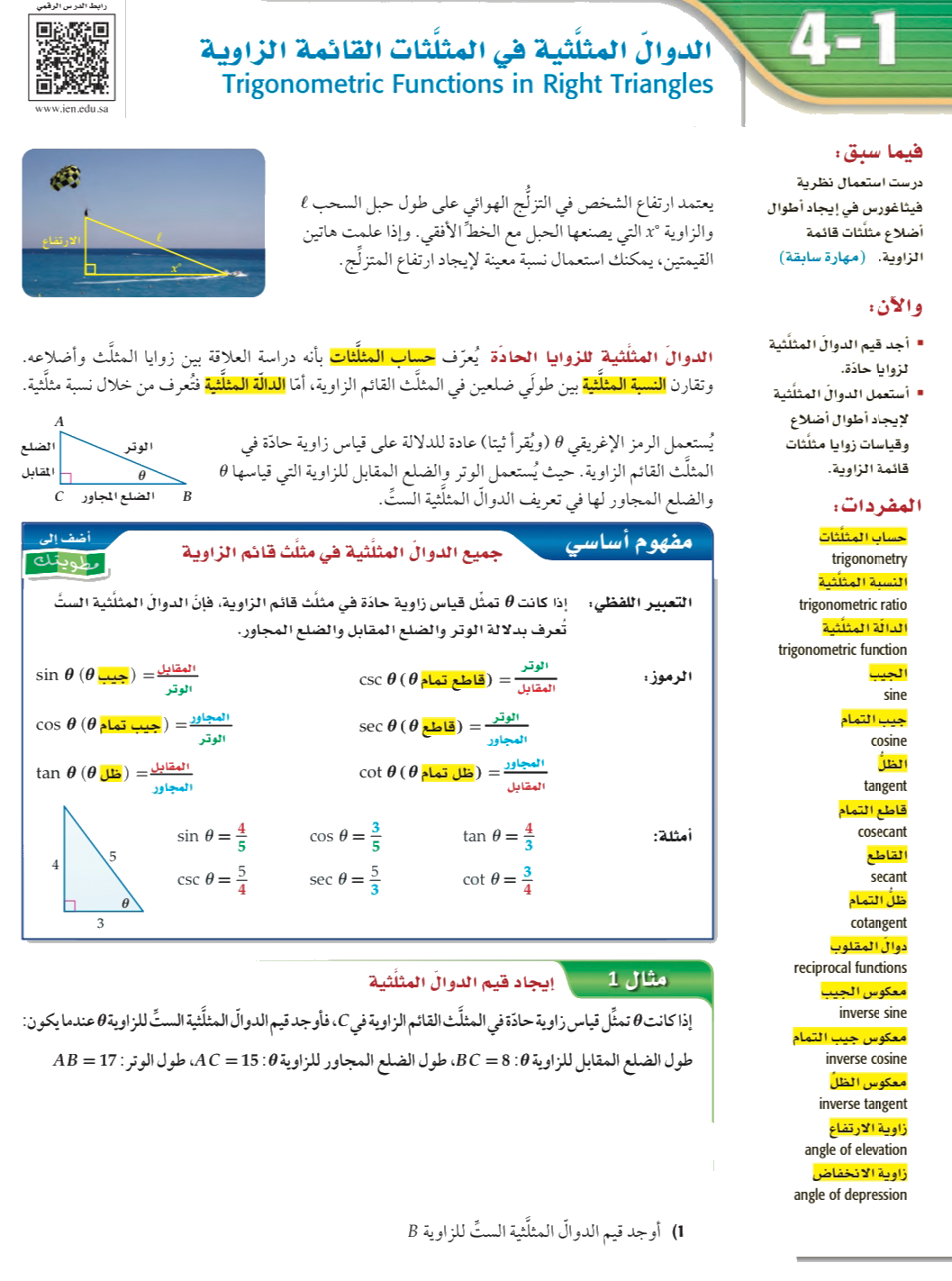 تحقق من فهمك
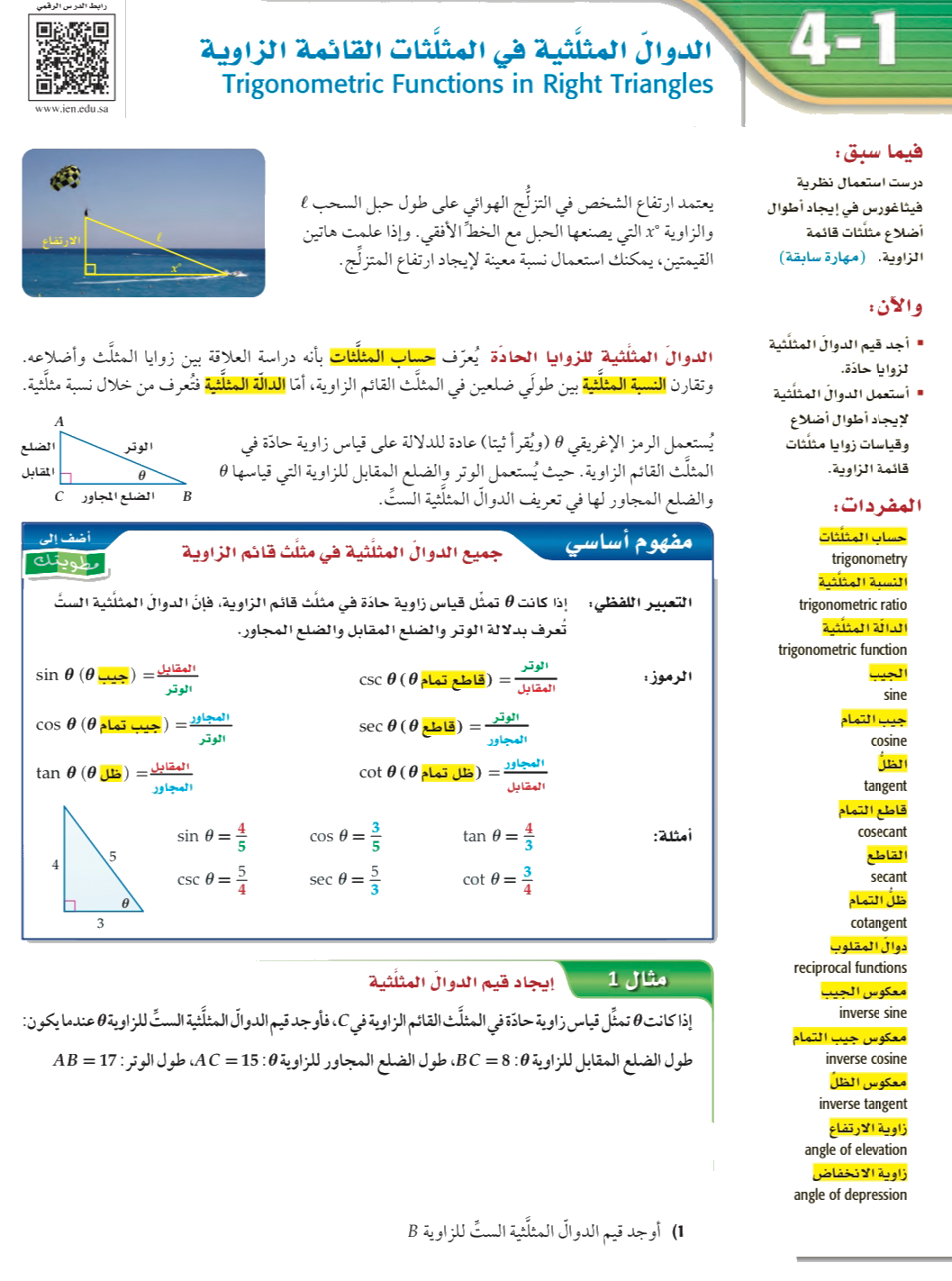 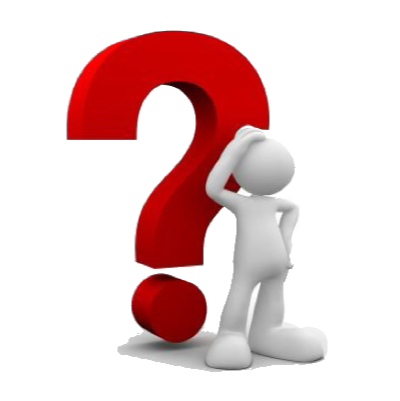 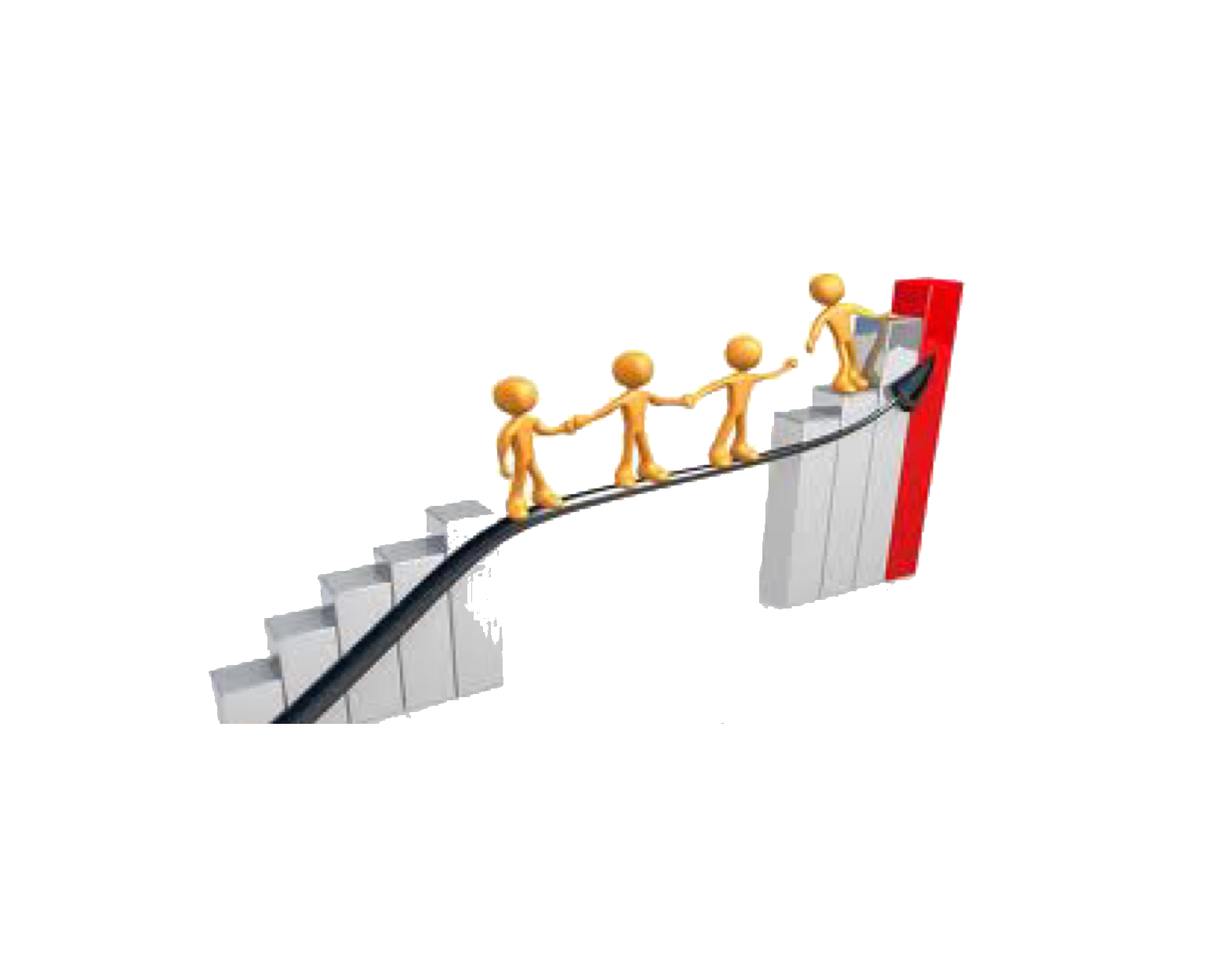 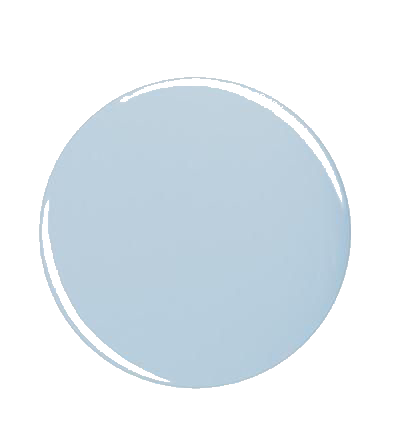 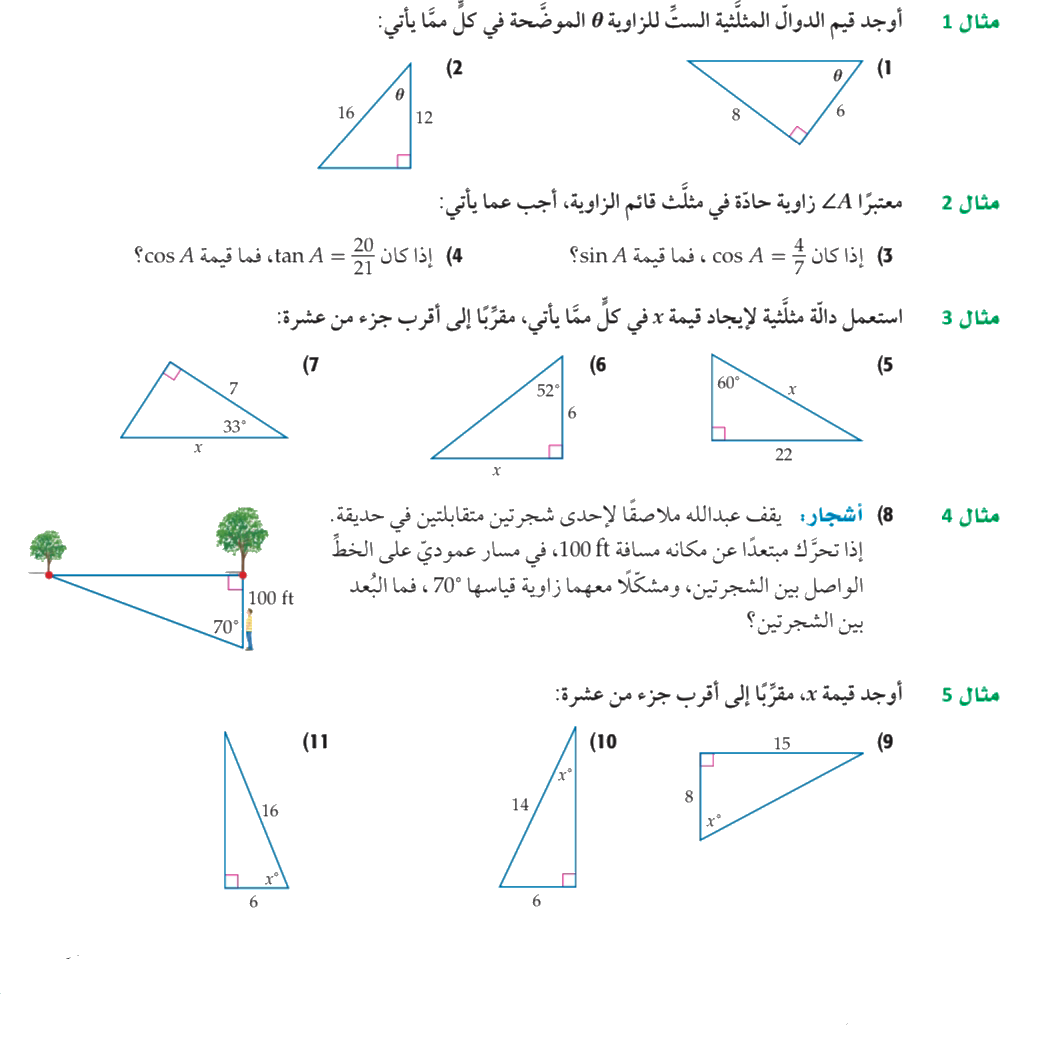 تأكد
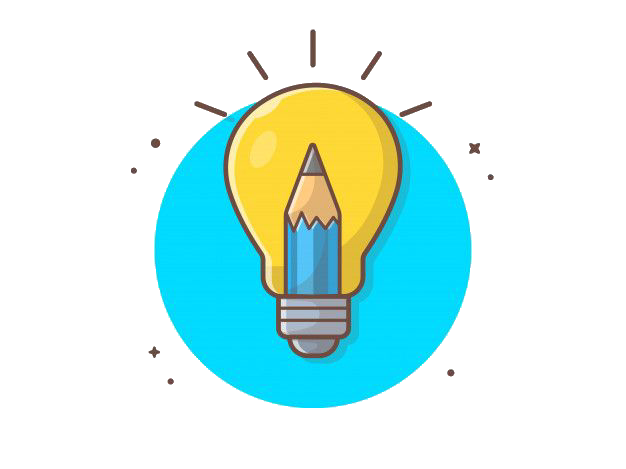 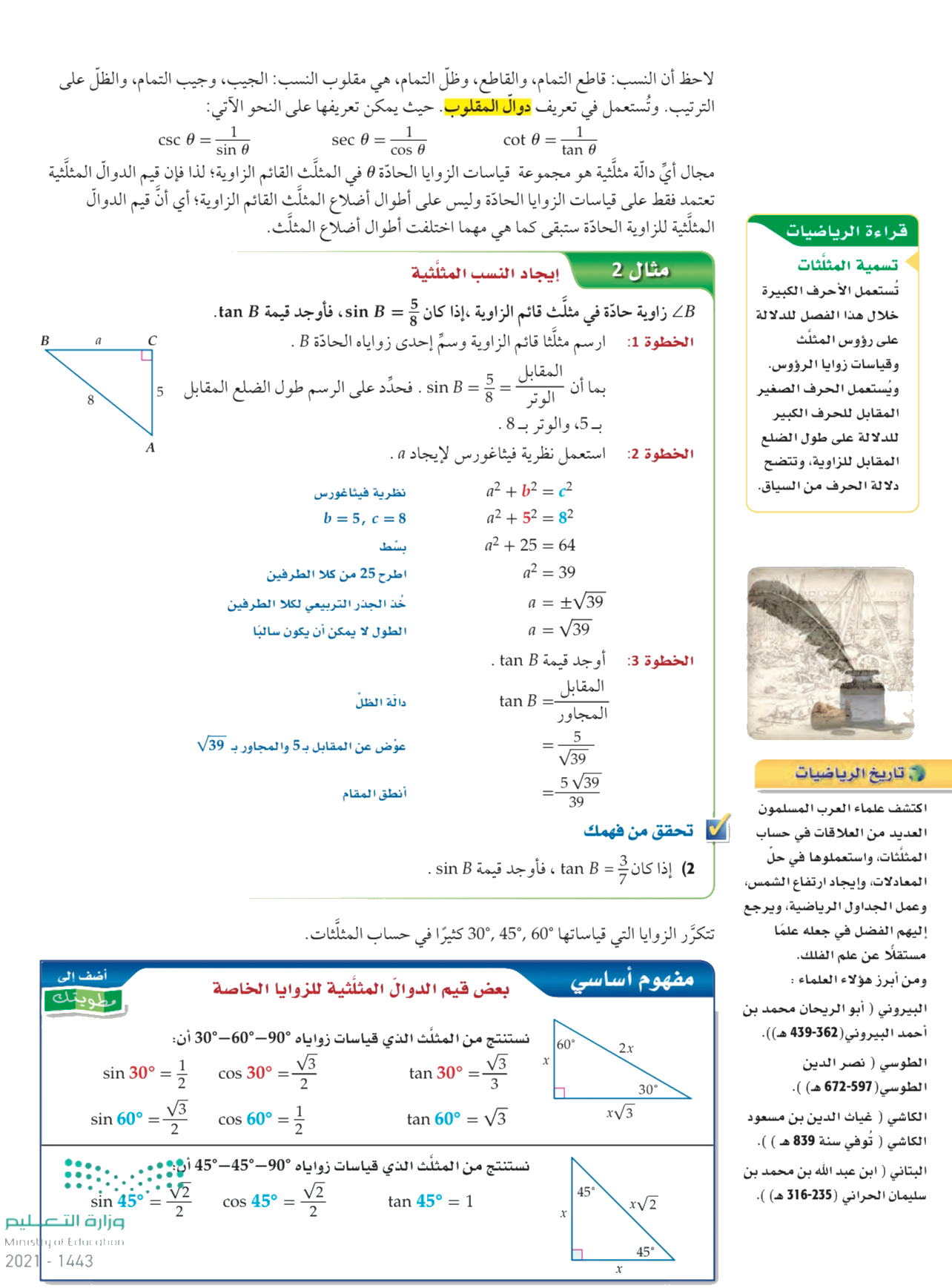 تحقق من فهمك
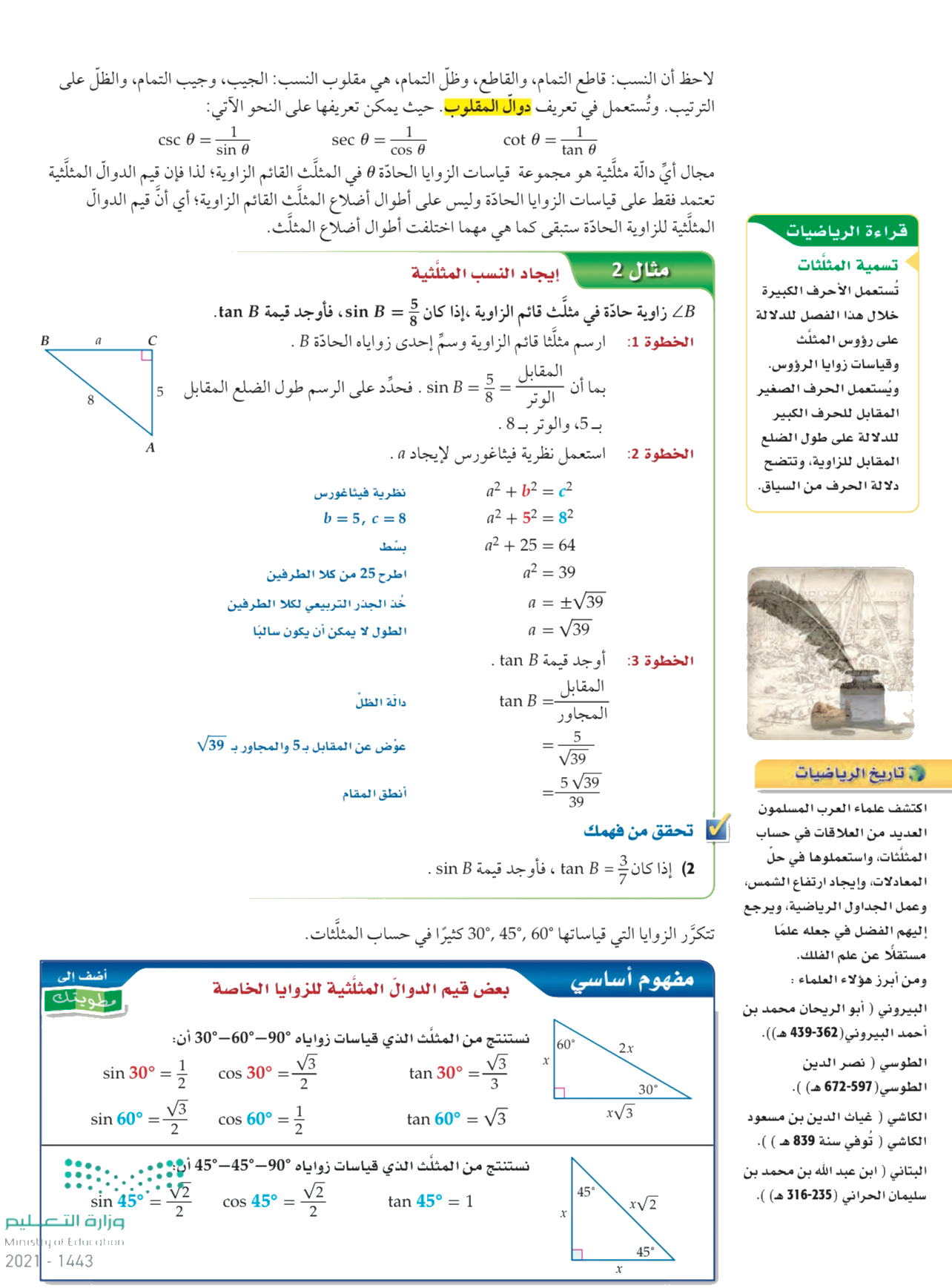 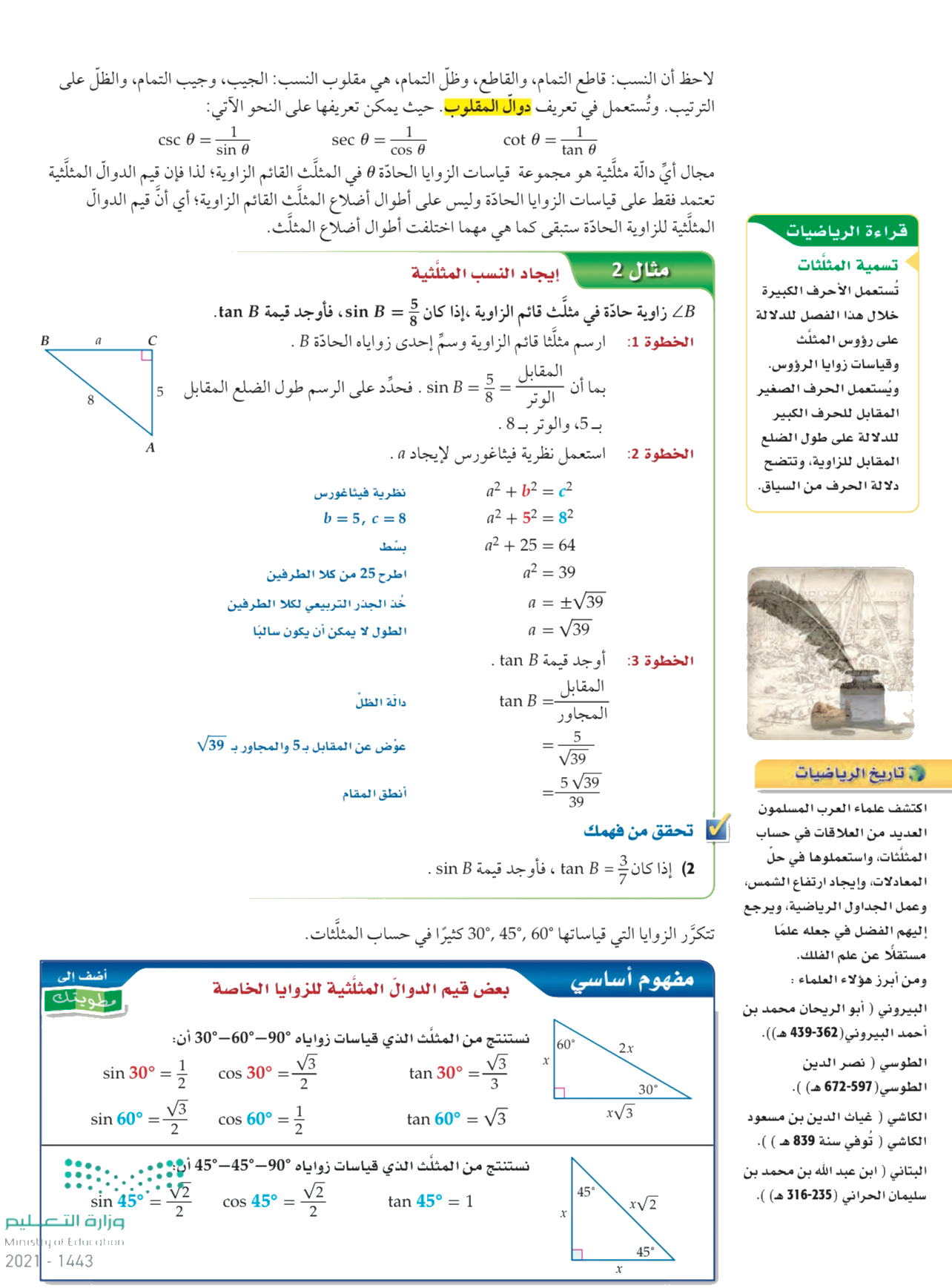 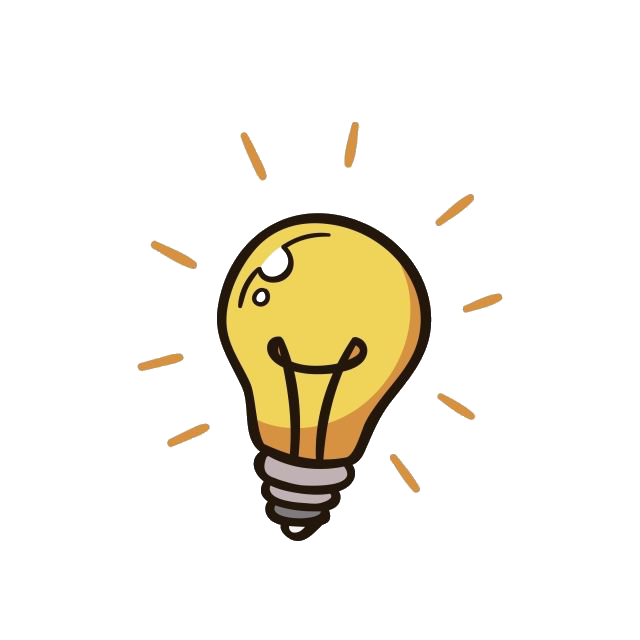 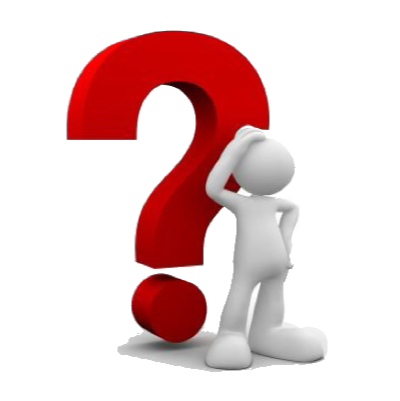 تأكد
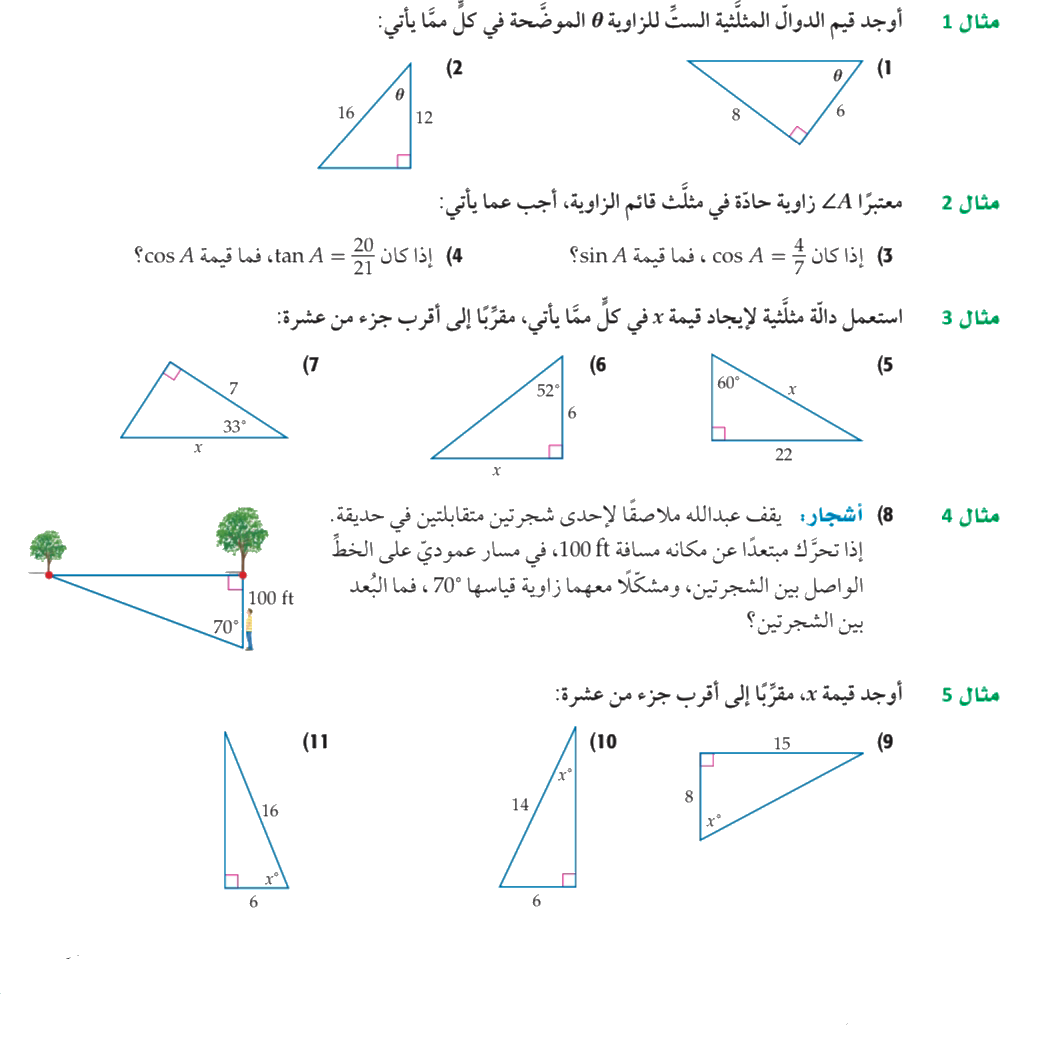 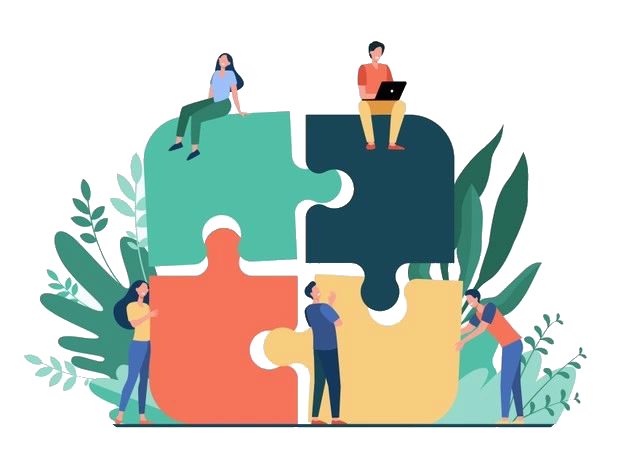 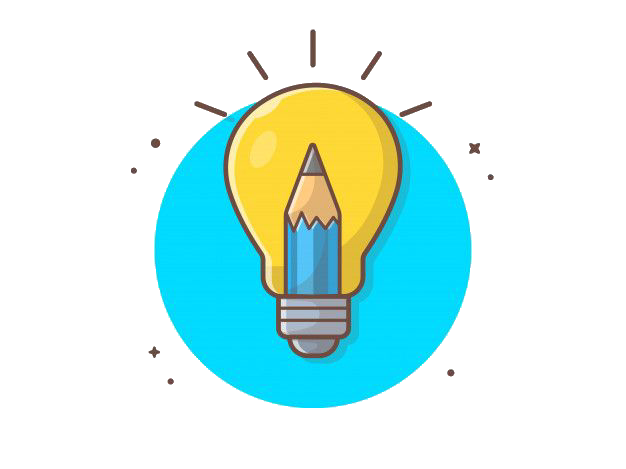 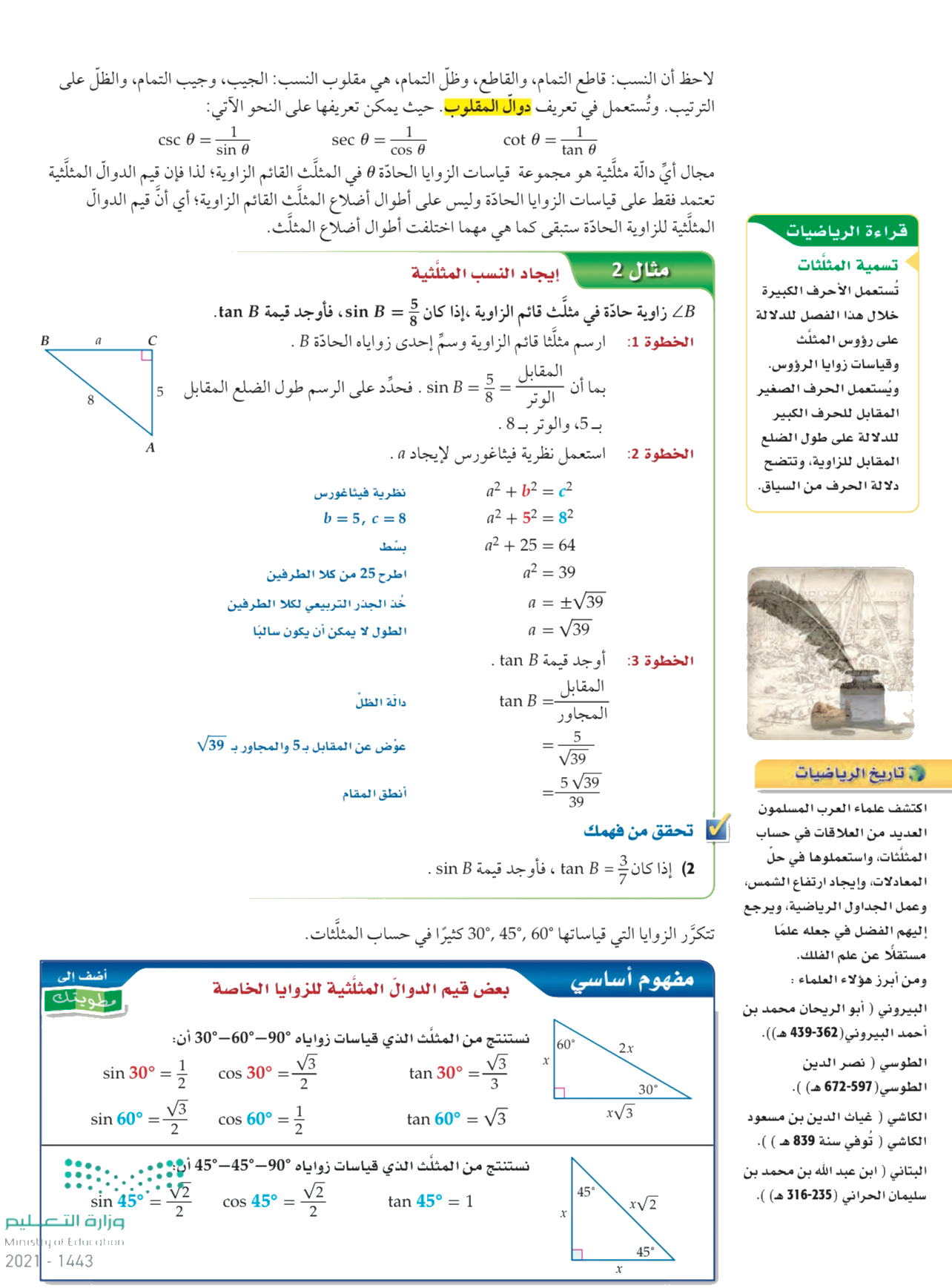 تحقق من فهمك
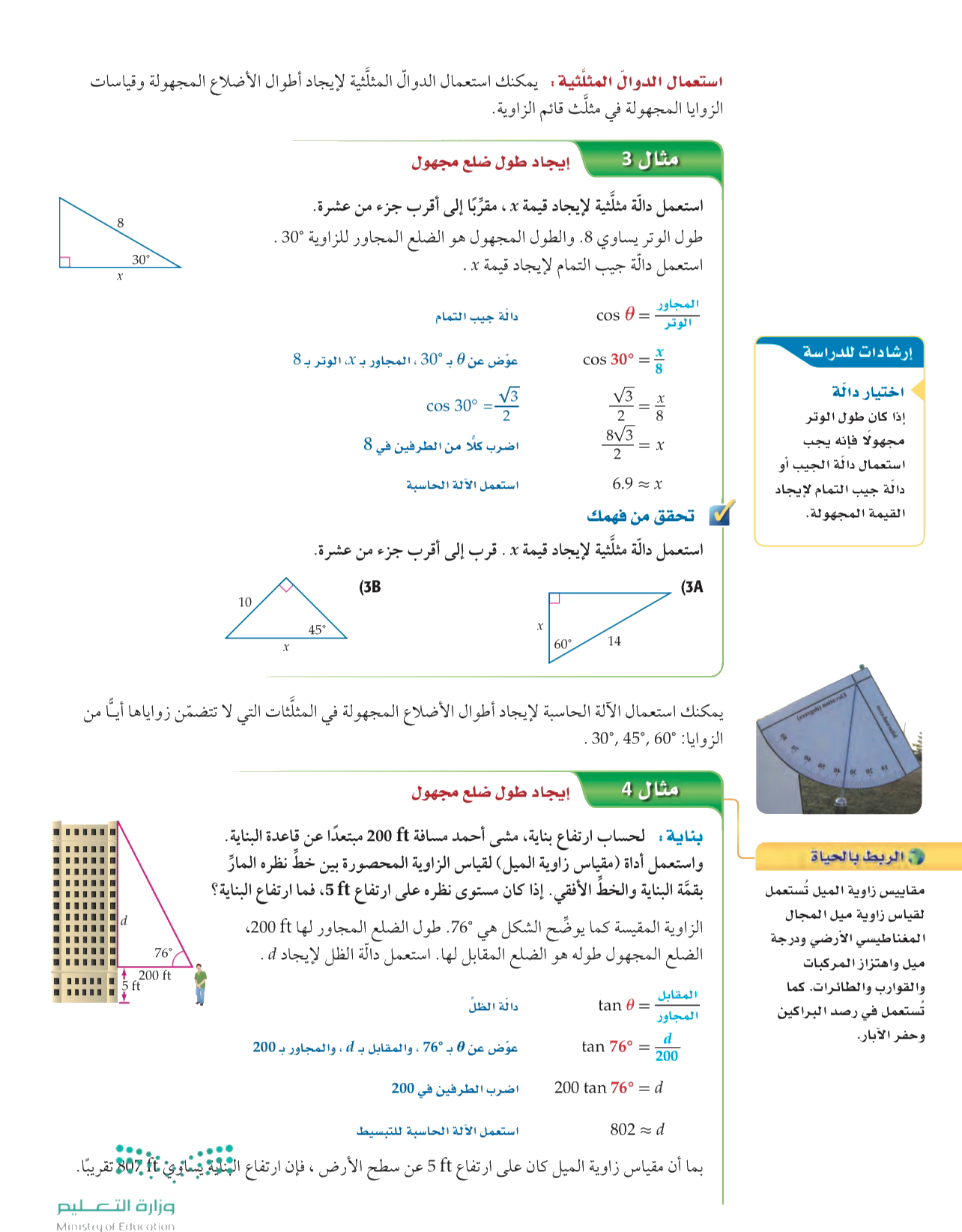 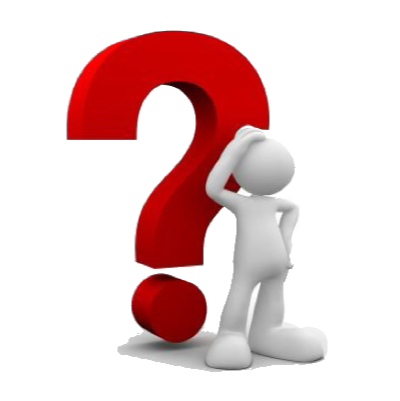 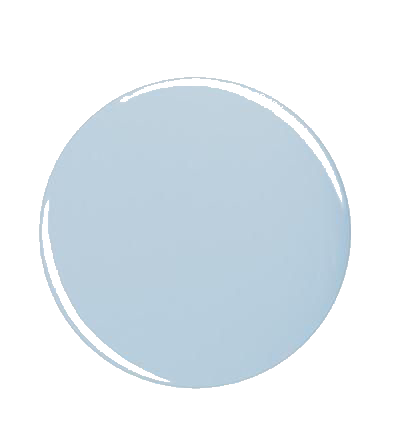 تأكد
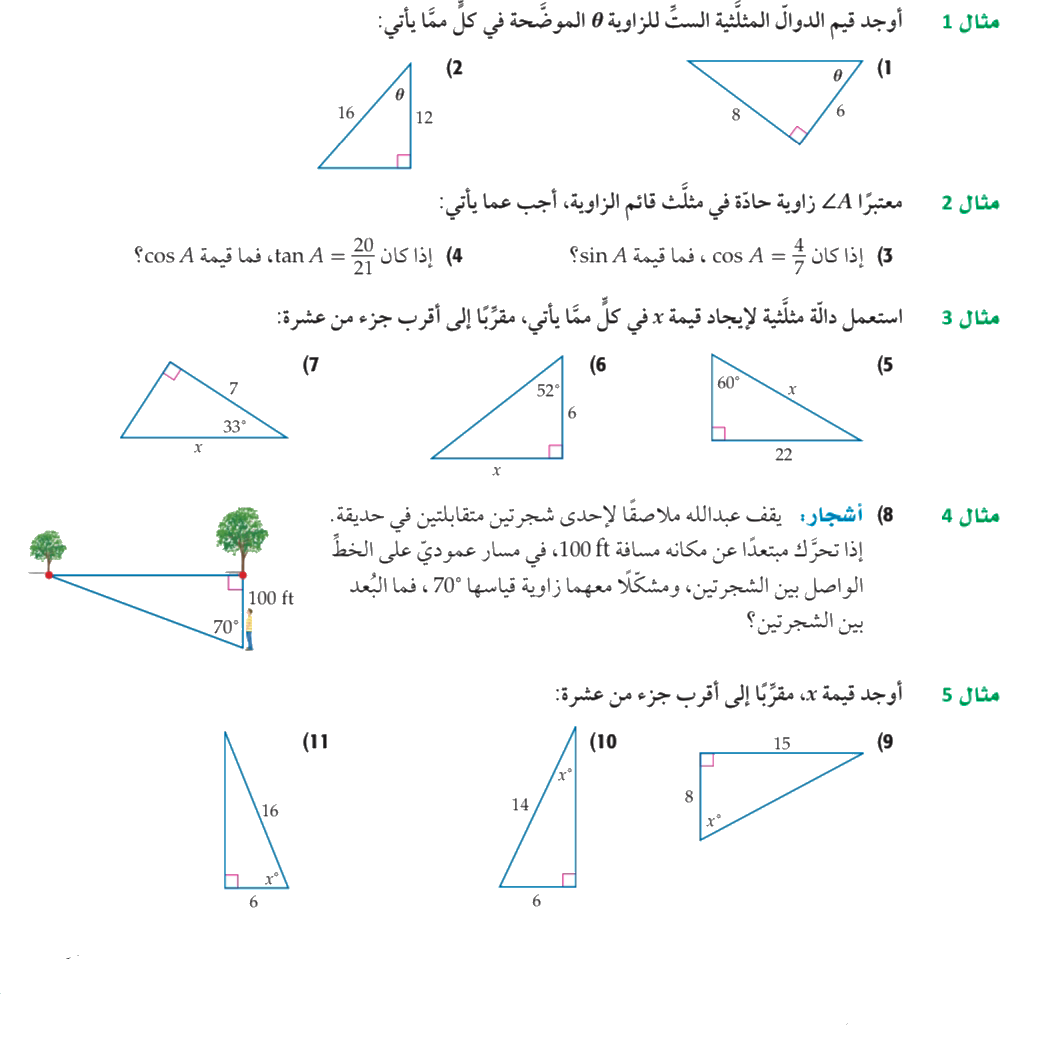 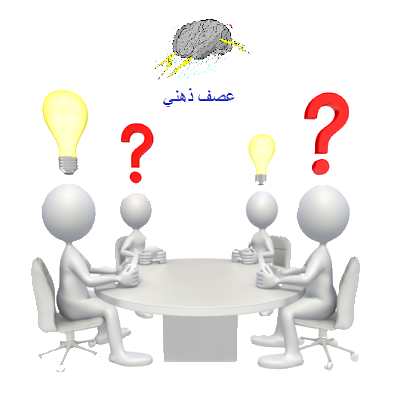 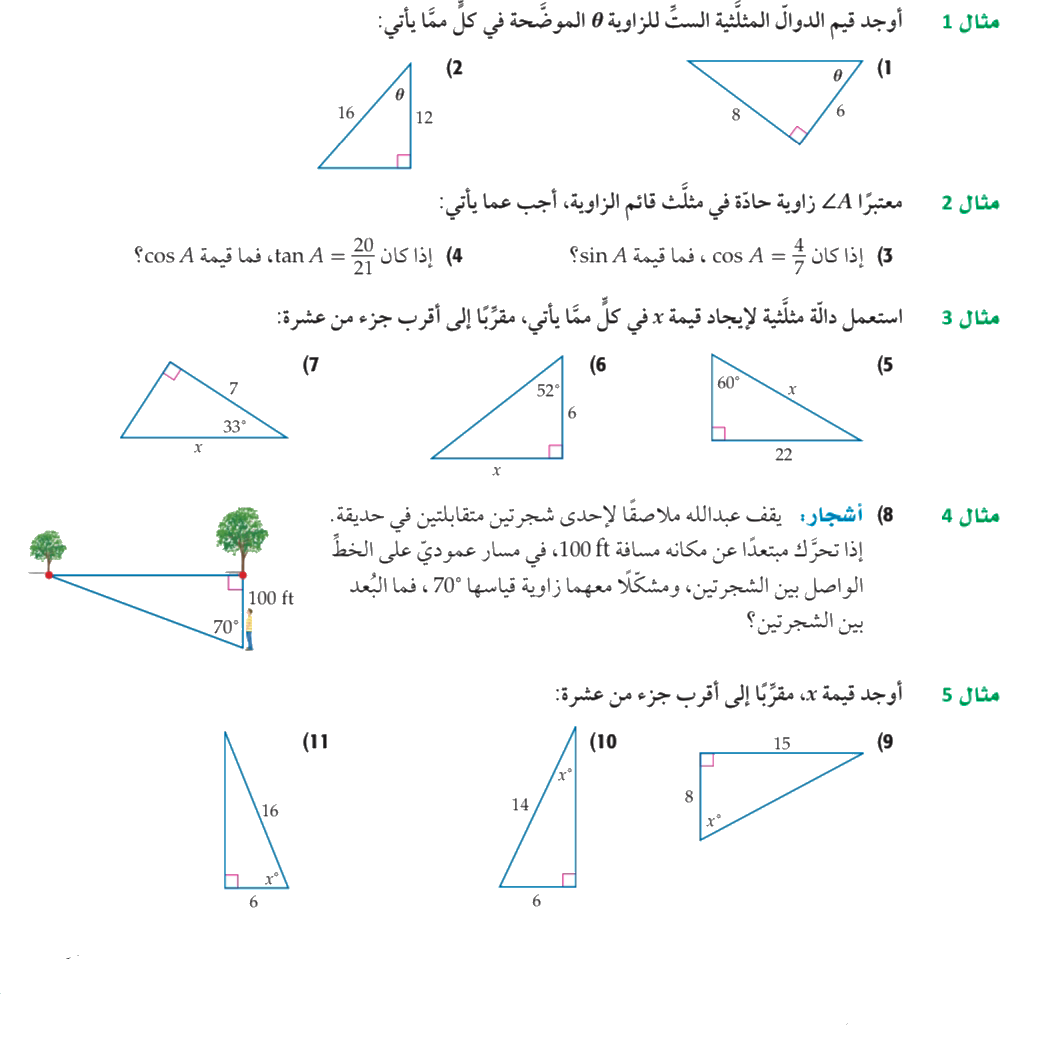 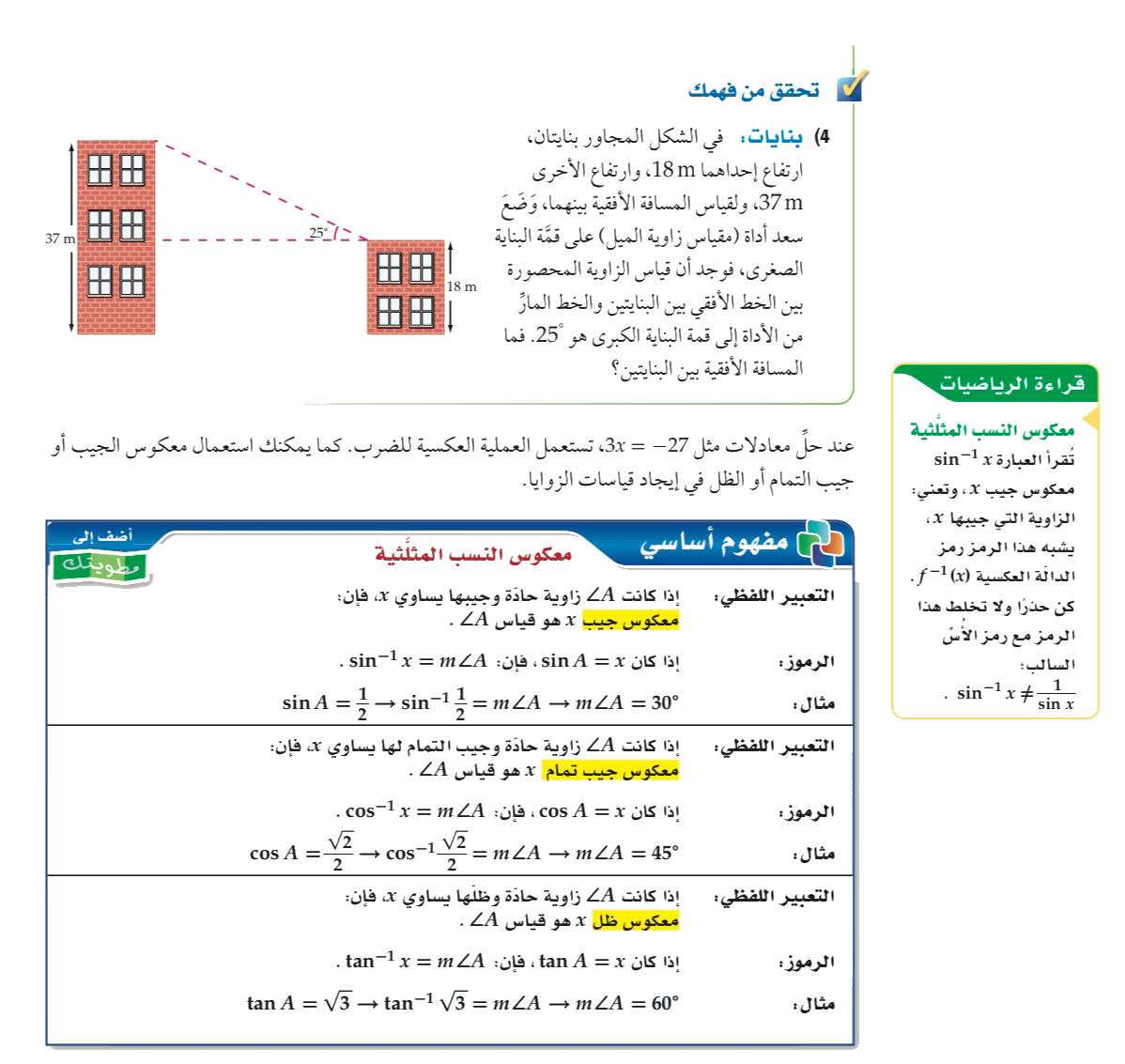 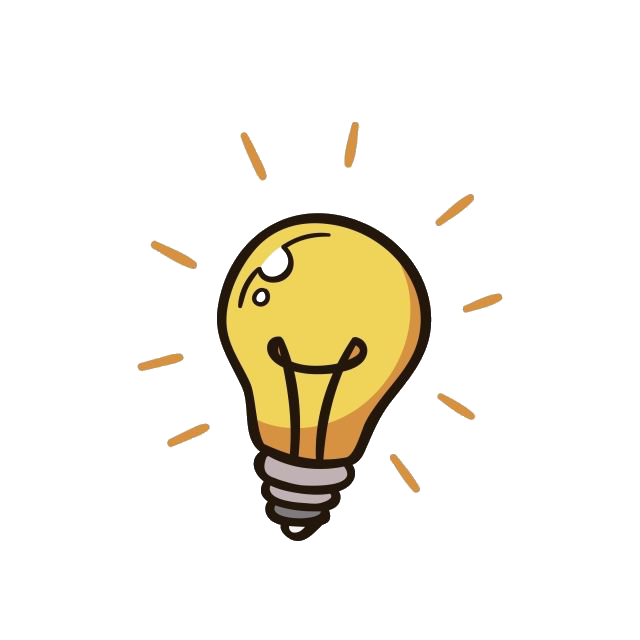 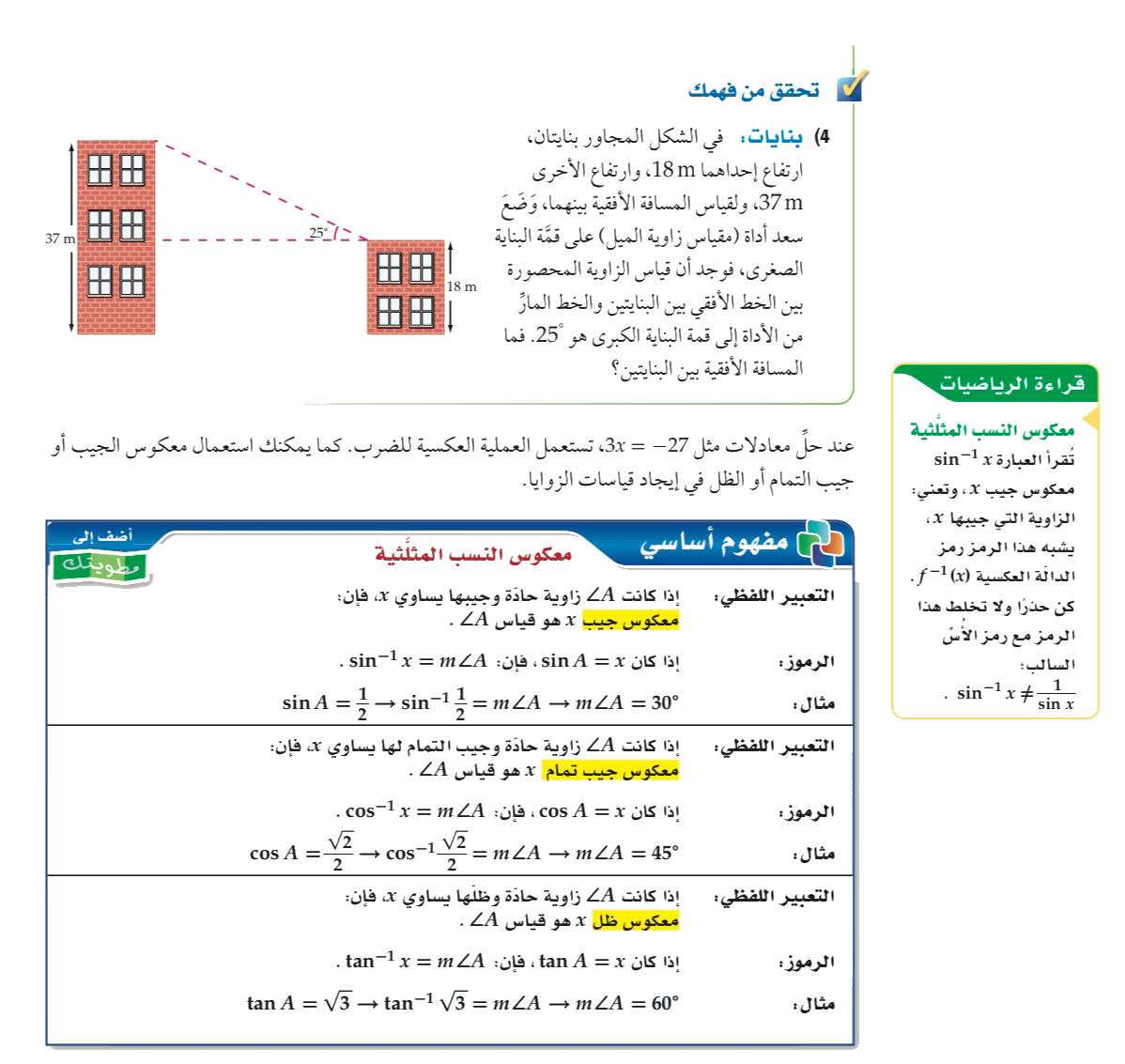 تحقق من فهمك
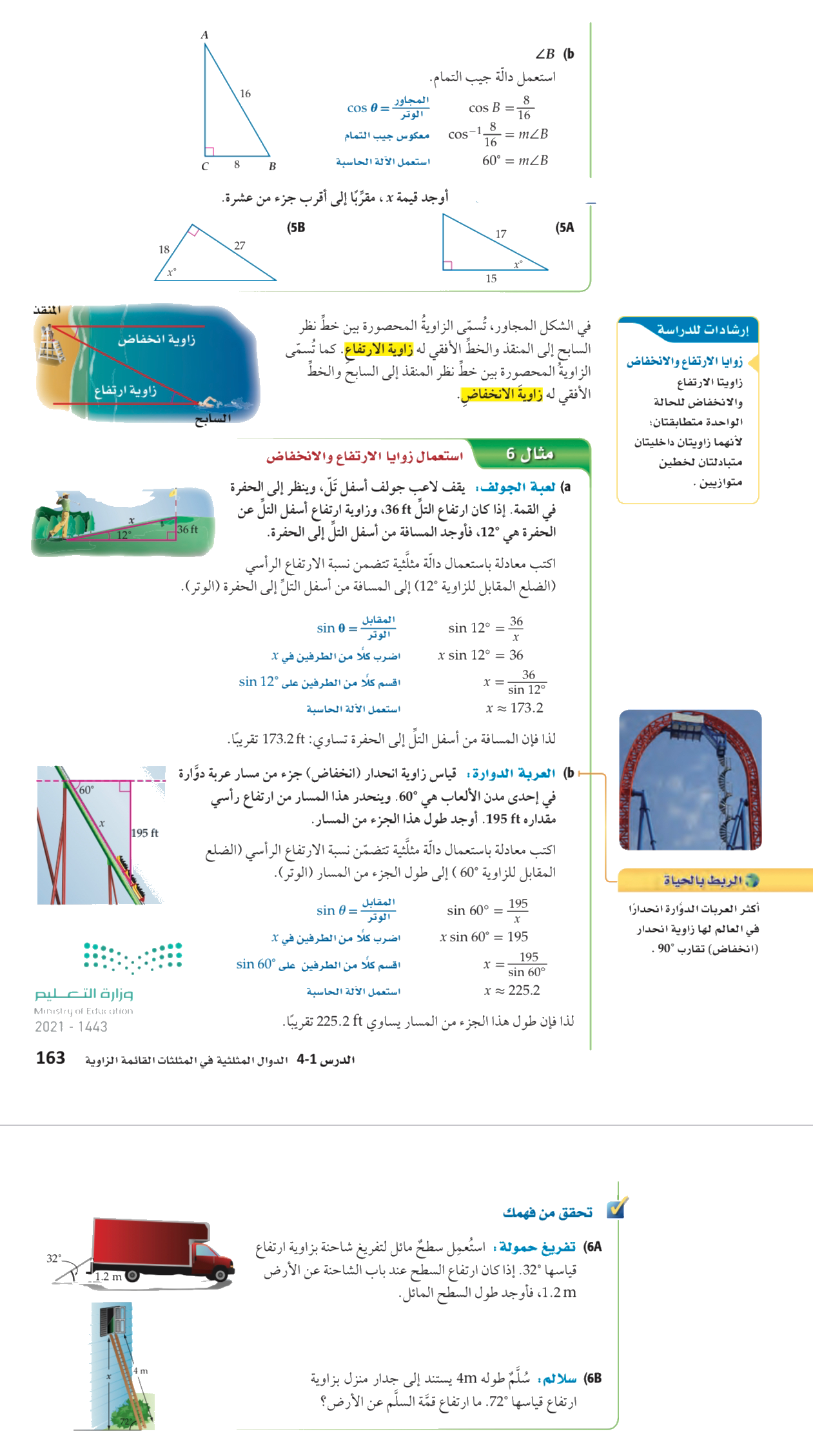 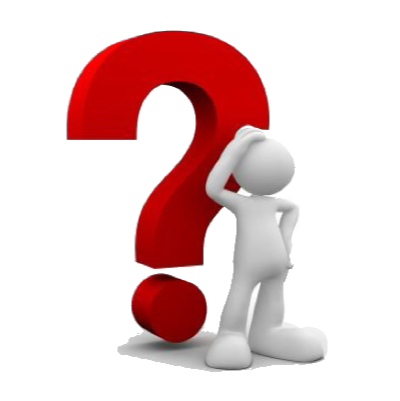 تأكد
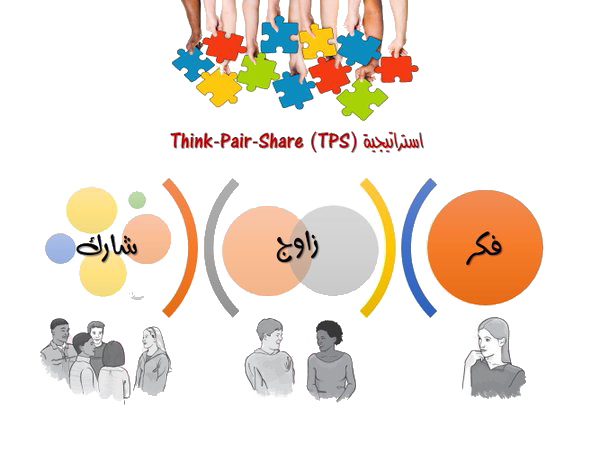 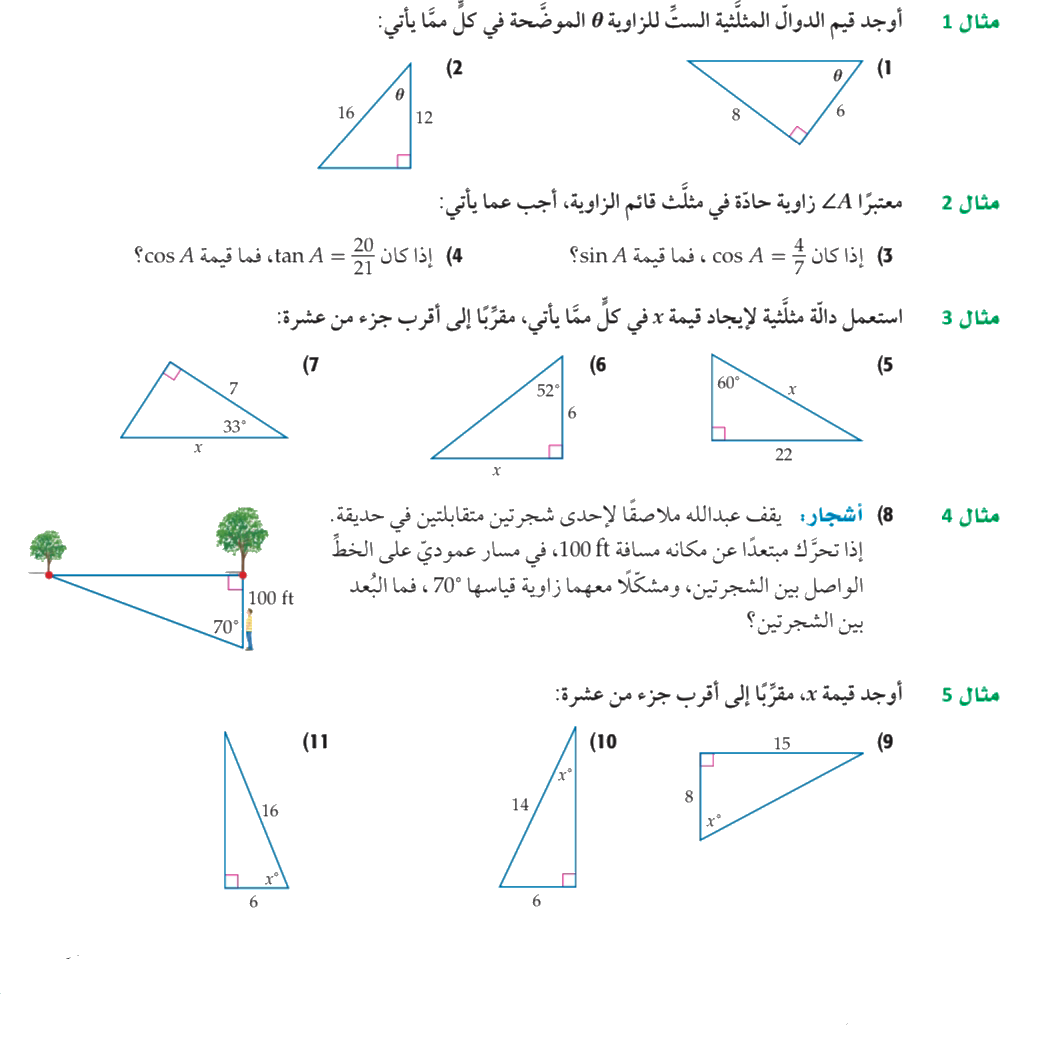 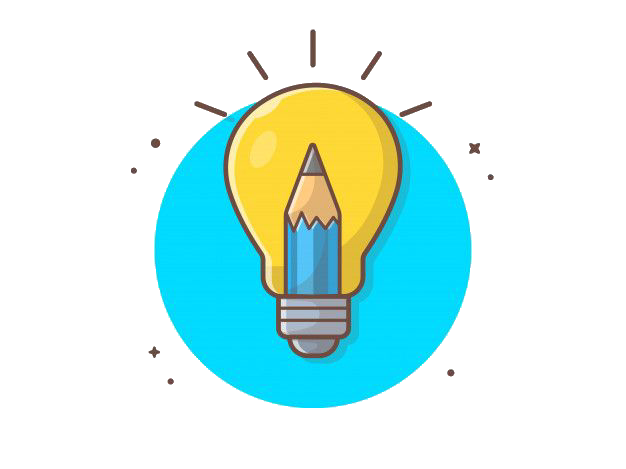 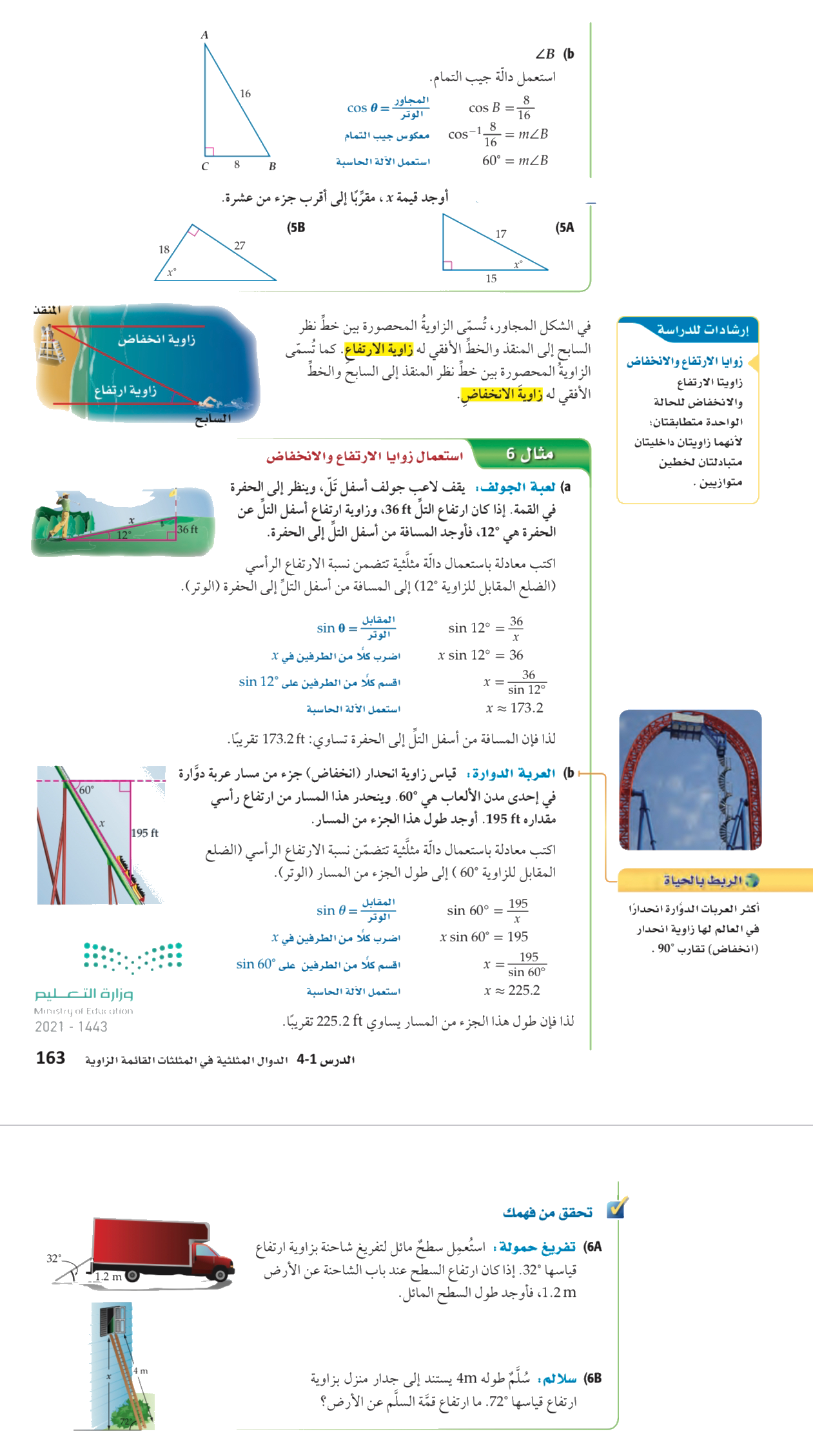 تحقق من فهمك
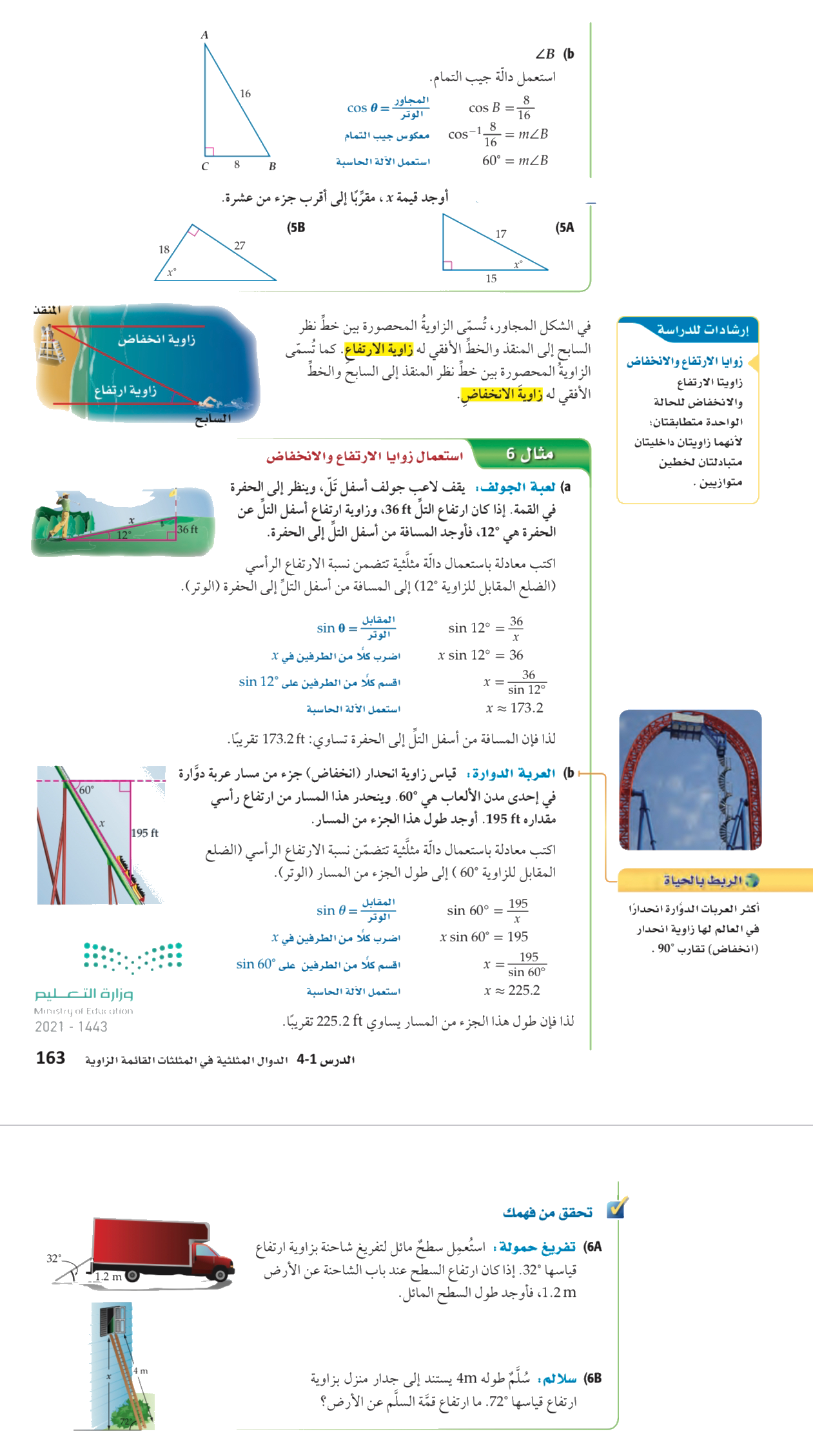 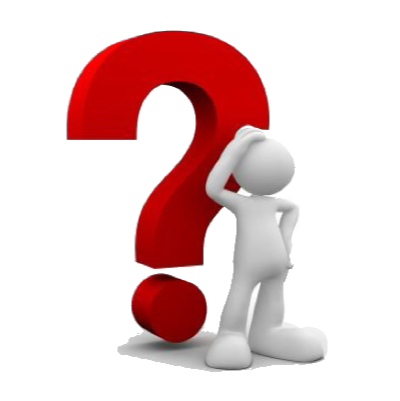 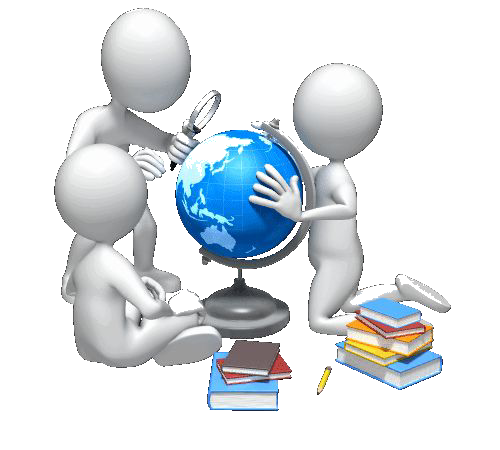 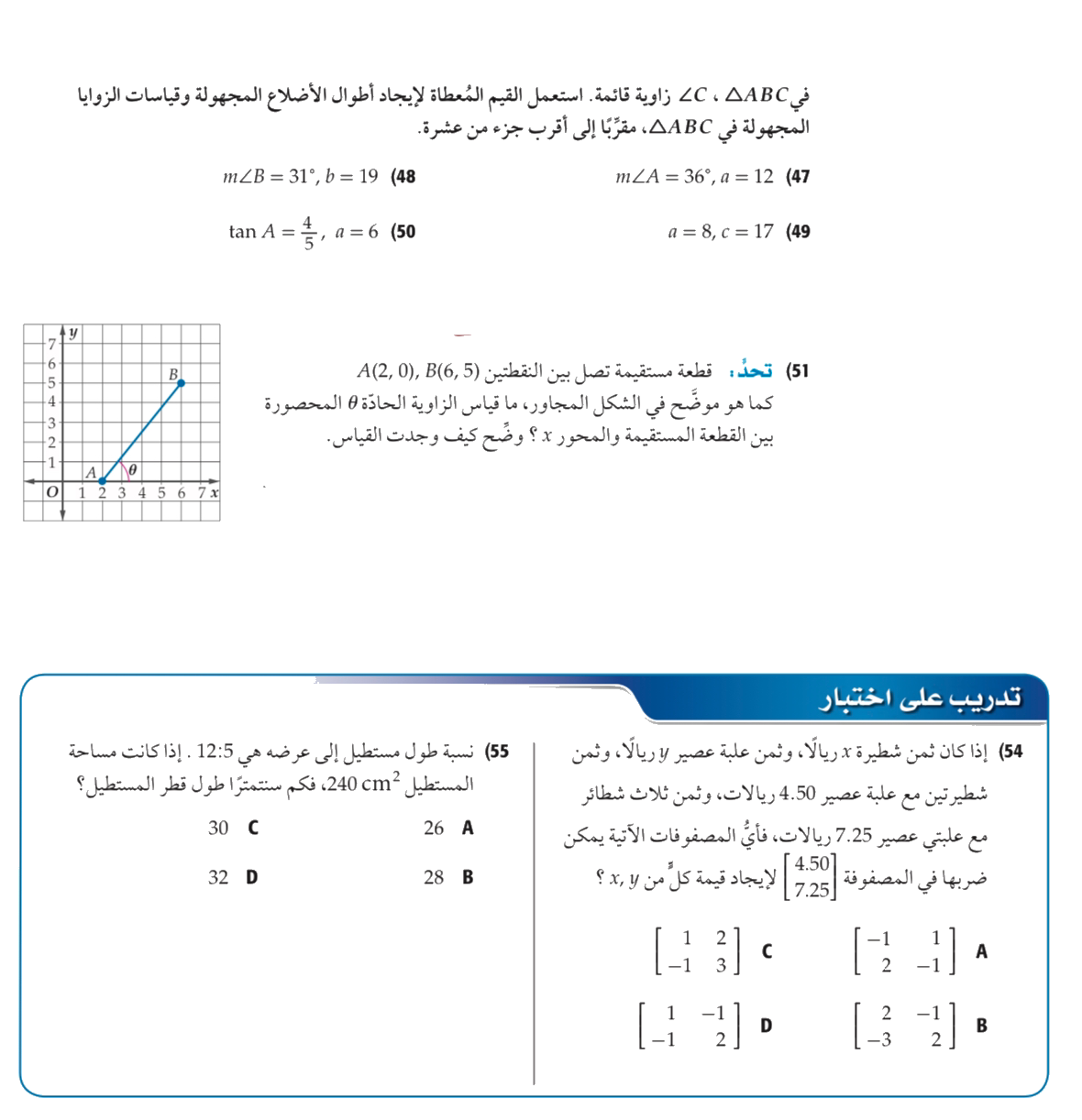 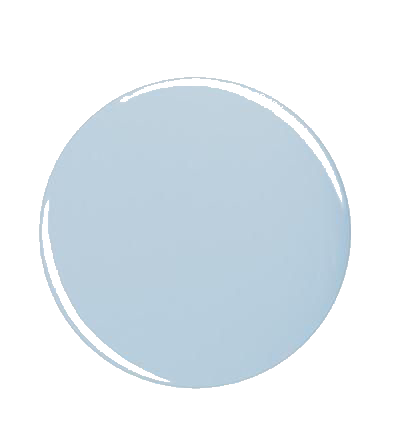 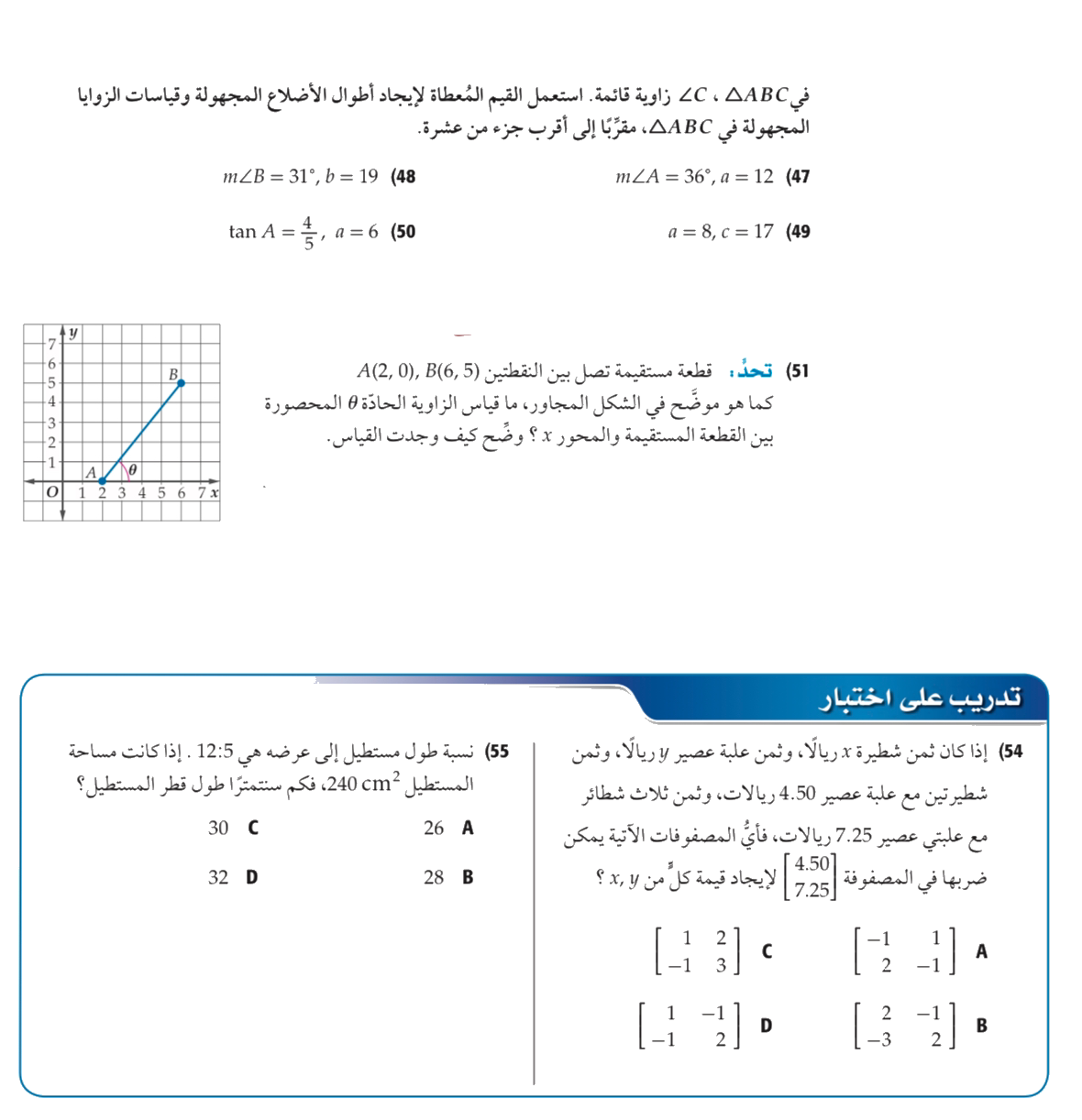 مهارات 
التفكير العليا
تحصيلي
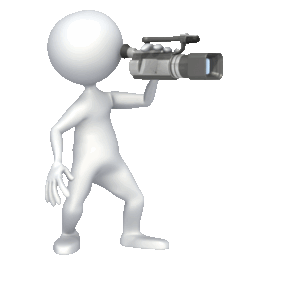 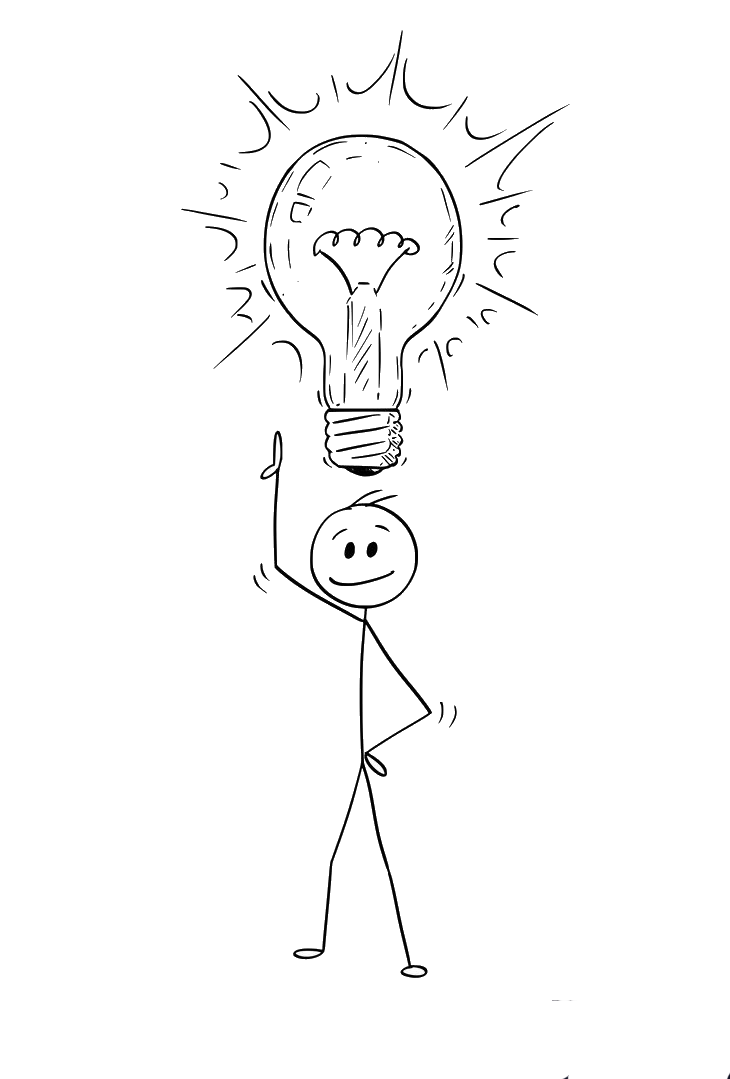 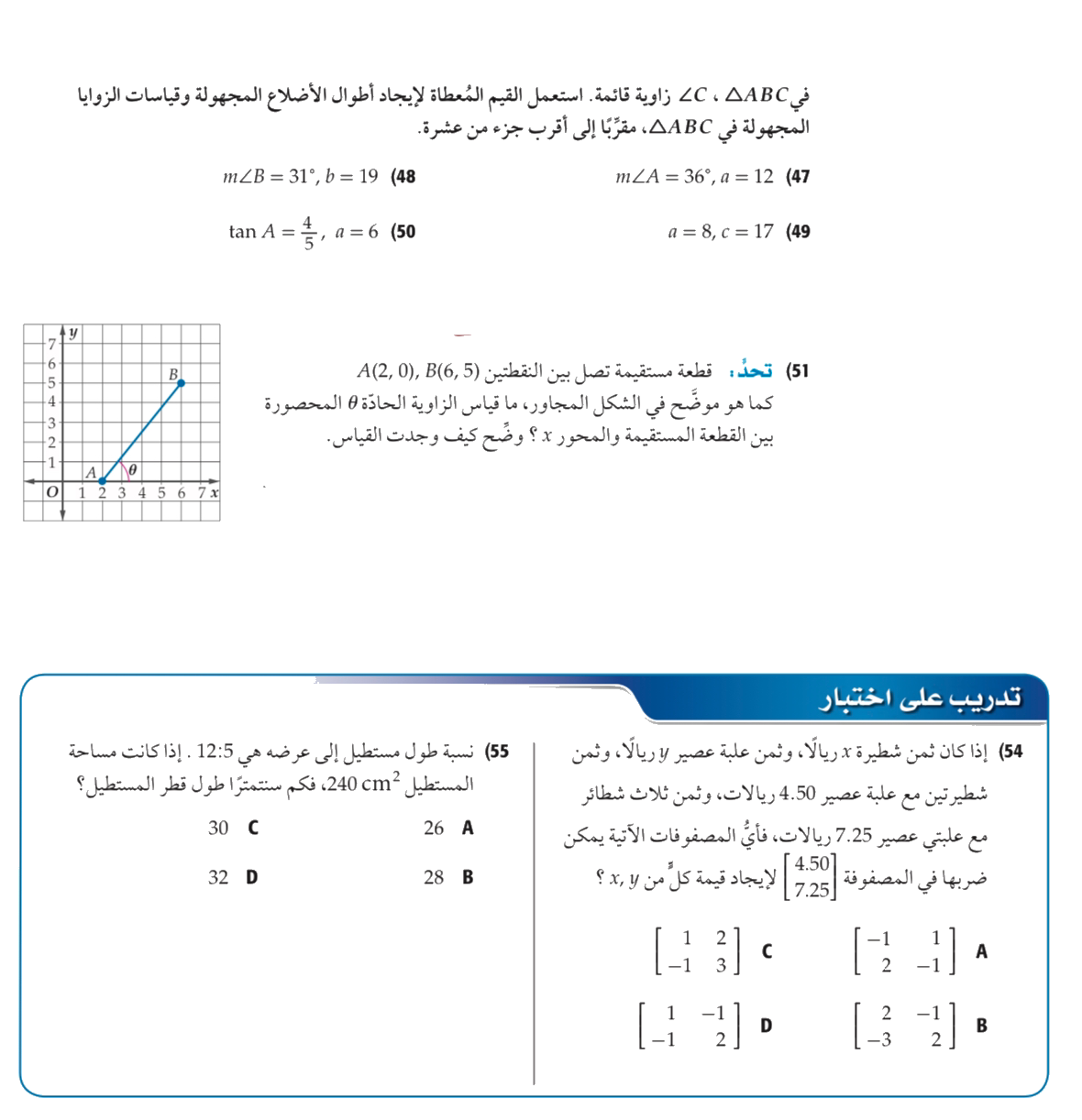 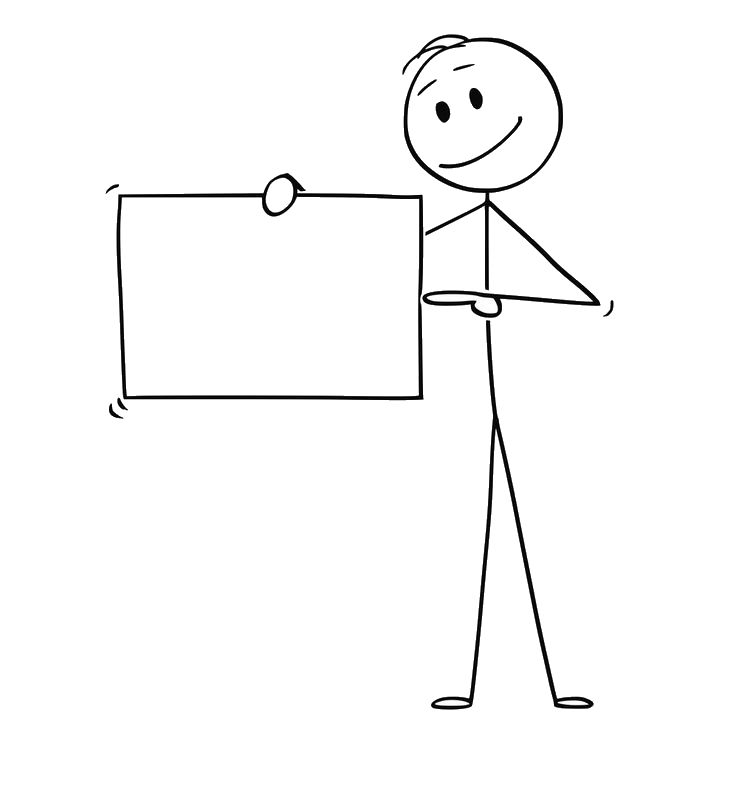 الواجب